Lineárny oscilátor s tlmením
Nech proti pohybu pôsobí odpor prostredia úmerný rýchlosti ale proti smeru rýchlosti, teda sila v tvare             (bodka nad písmenom značí prvú deriváciu podľa času, dve bodky druhú deriváciu podľa času).
Pohybová rovnica potom bude
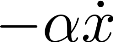 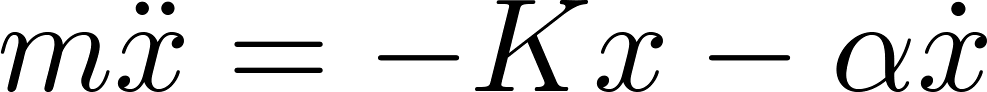 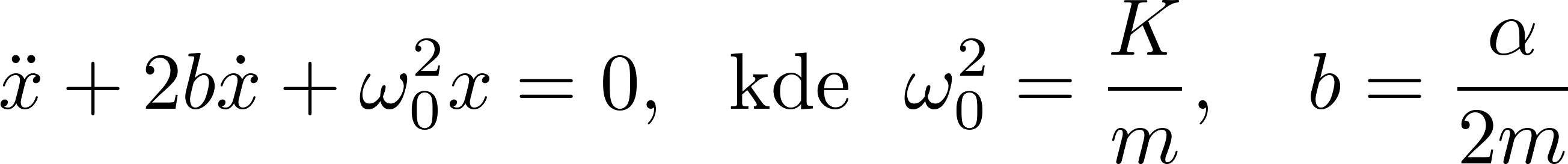 Predpokladajme
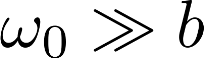 a hľadajme riešenie v tvare

Odkiaľ sa berie taká genialita? Nuž ak trenie je malé, očakávame, že to bude kmitať podobne ako oscilátor, ale trenie spôsobí, že kmity budú postupne zanikať, teda že ich amplitúda bude klesať a vo vzdialenej budúcnosti klesne až na nulu. Jediná funkcia, ktorú poznáme a má také „klesavé vlastnosti“ je exponenciála.
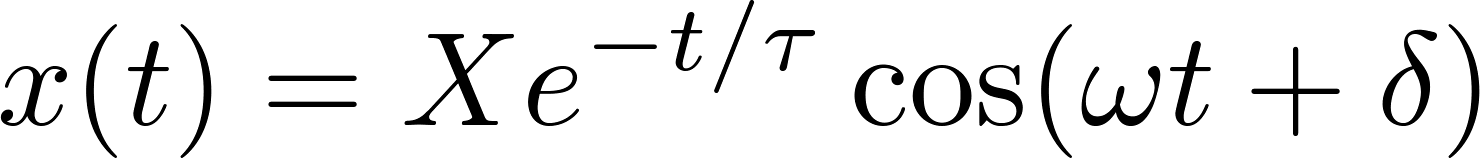 1
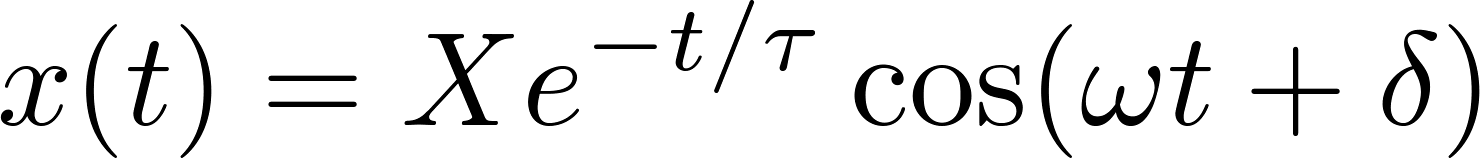 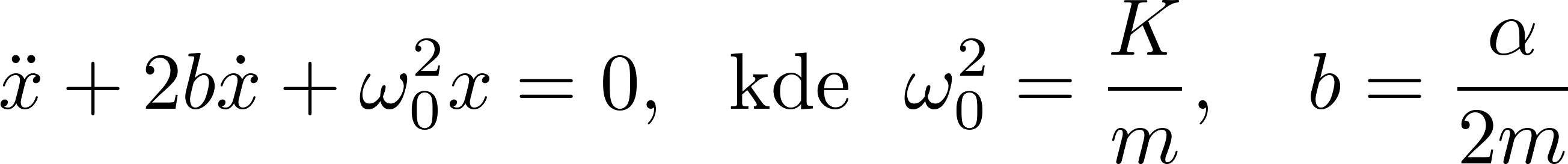 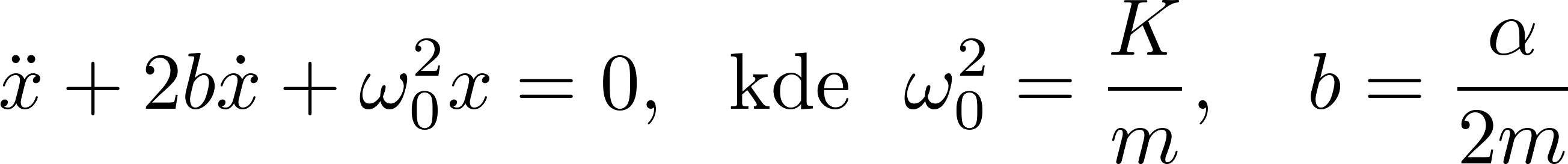 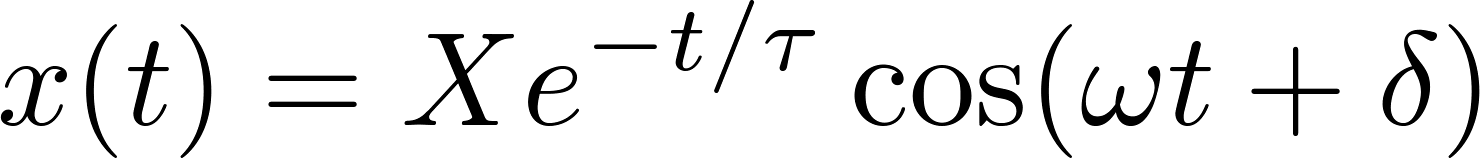 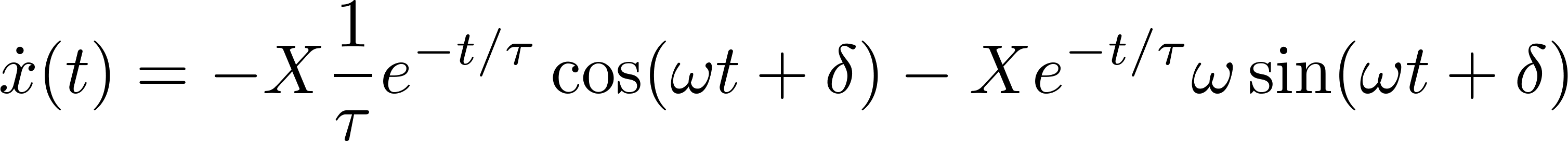 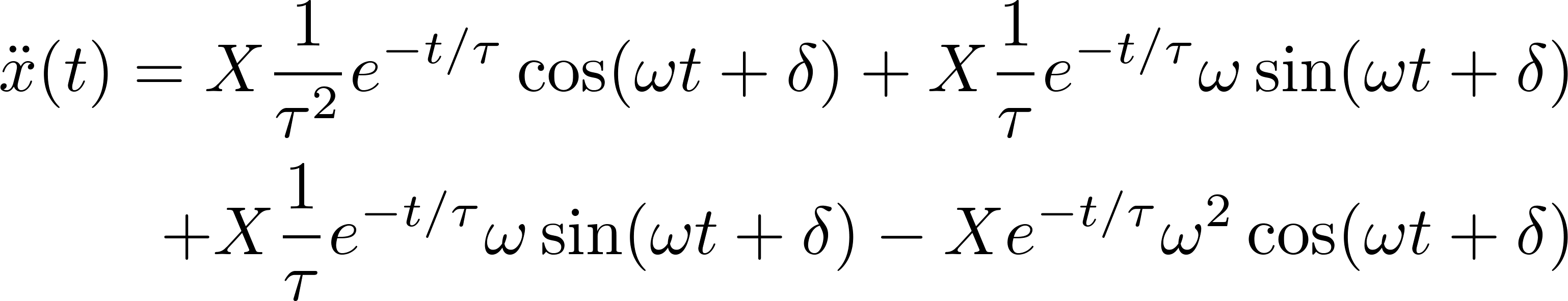 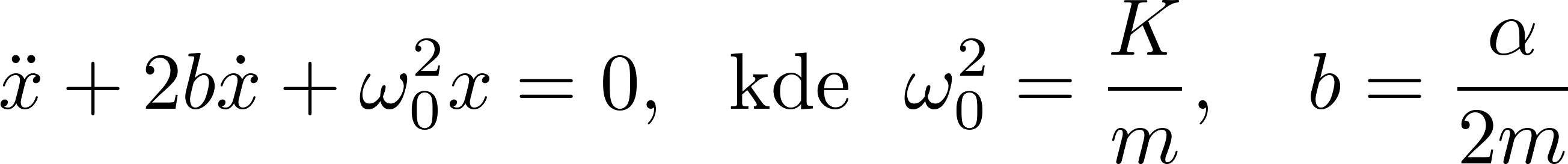 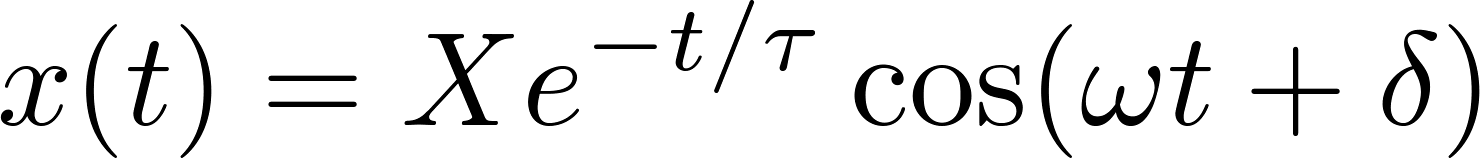 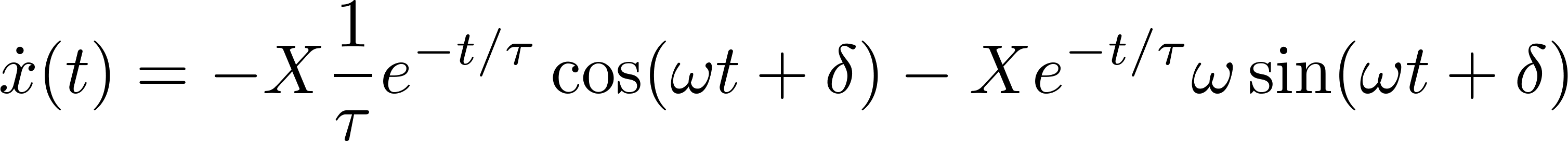 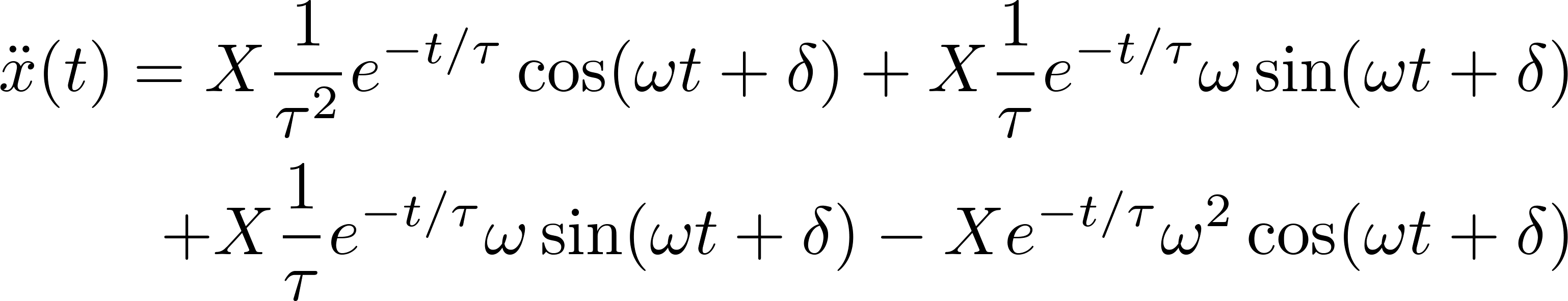 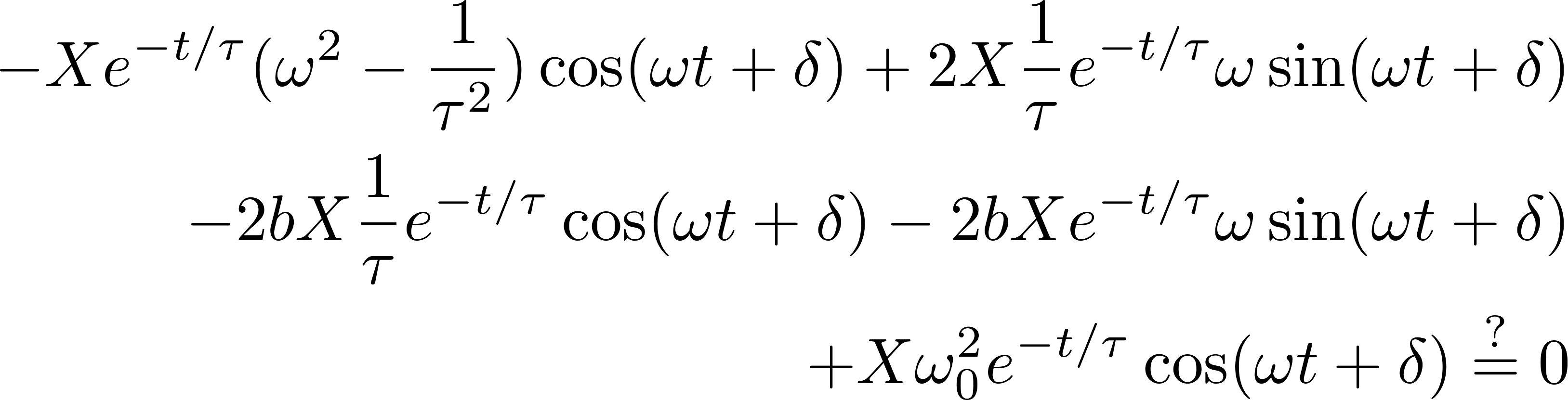 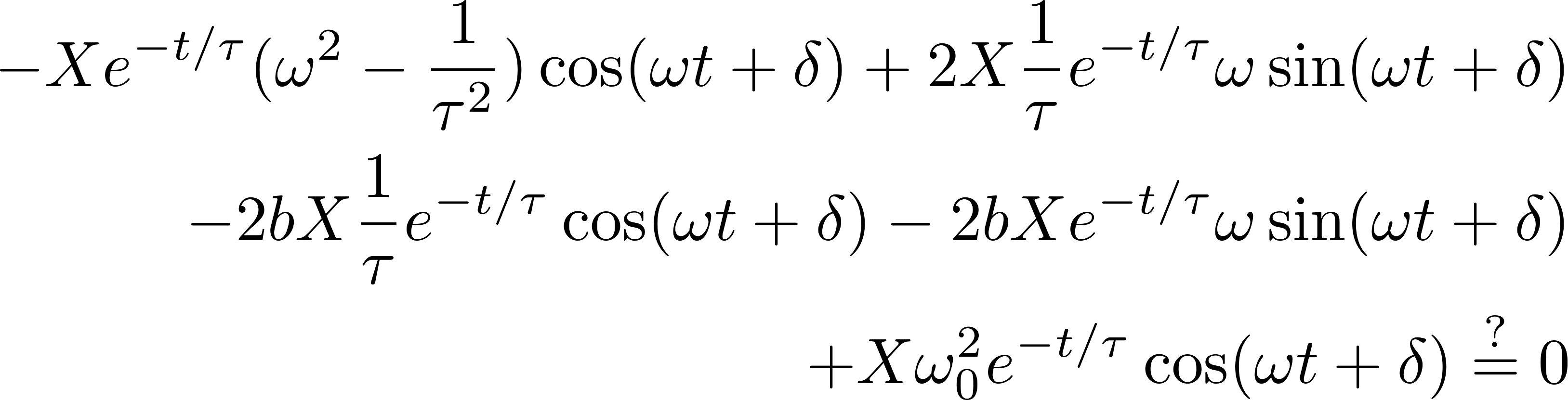 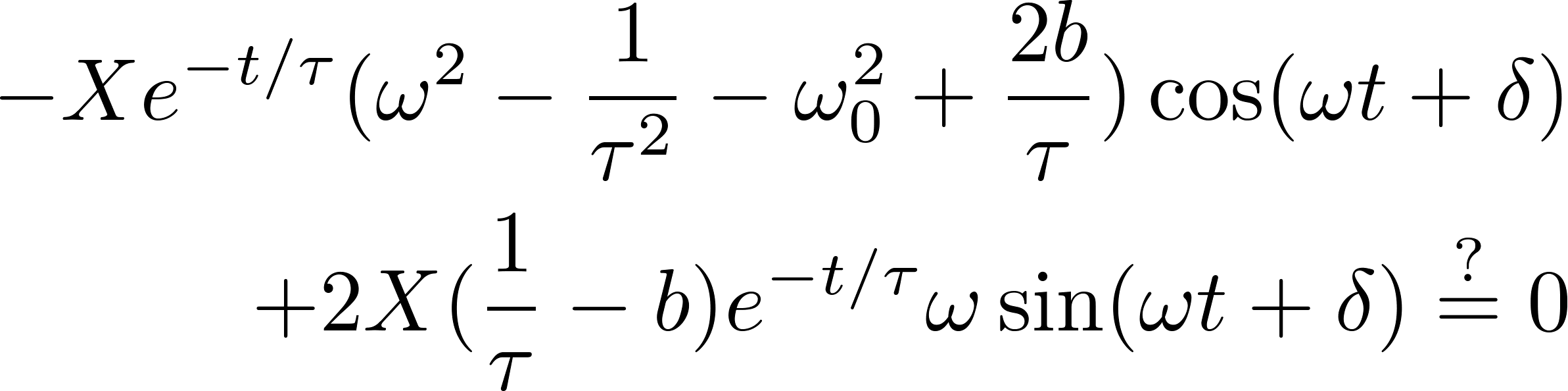 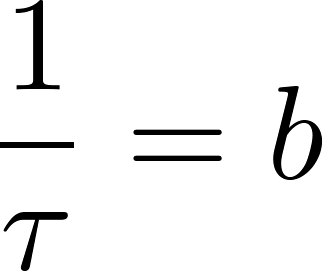 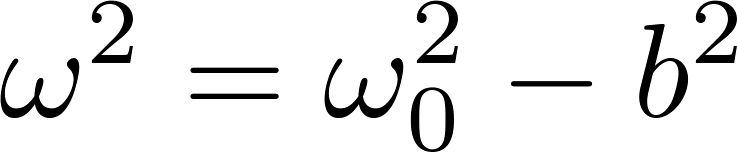 Lineárny oscilátor s tlmením
Pohybová rovnica tlmeného oscilátora


má teda riešenie
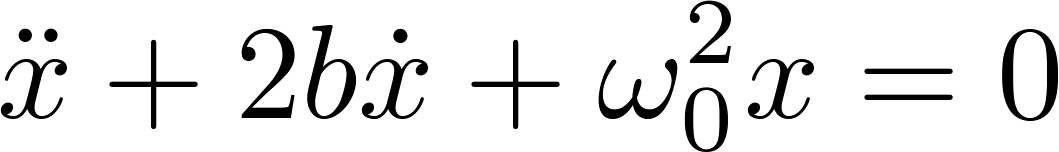 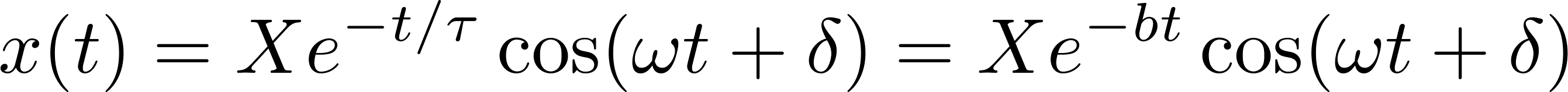 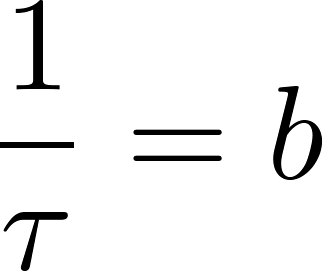 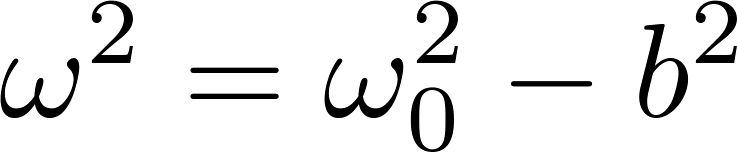 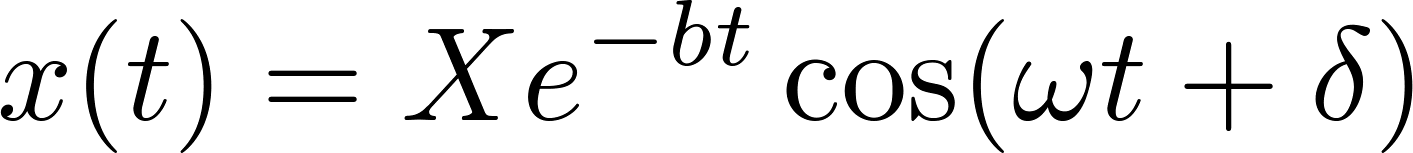 Graf pre hodnoty:
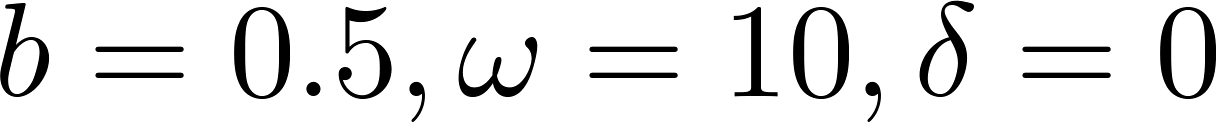 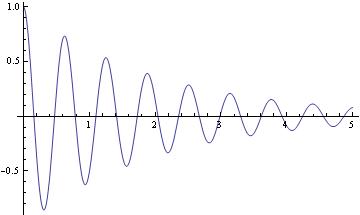 7
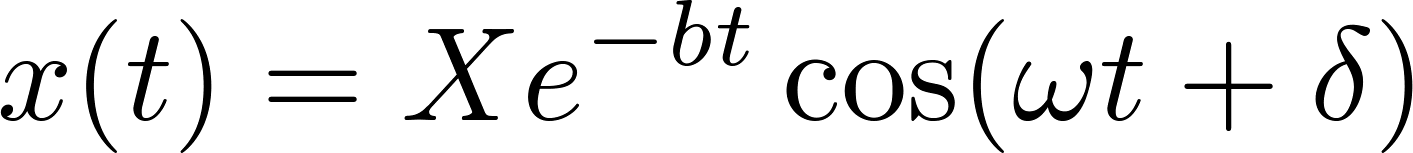 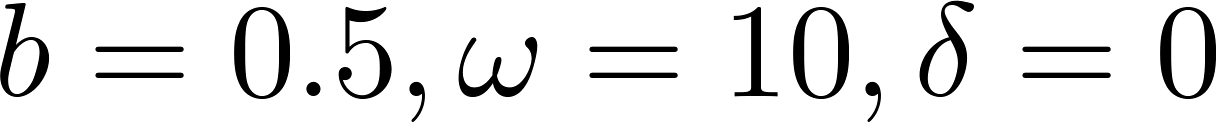 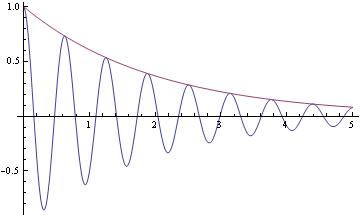 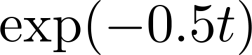 8
Čo je to perióda (frekvencia) neperiodického signálu?
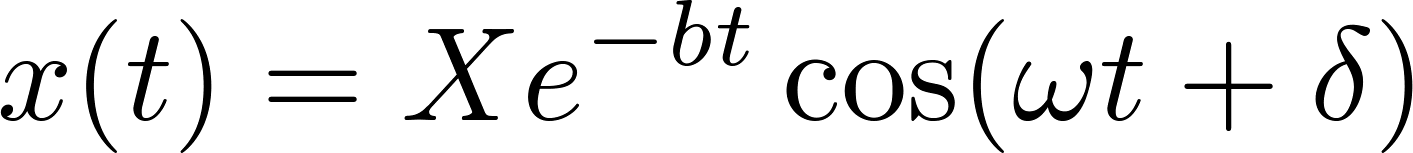 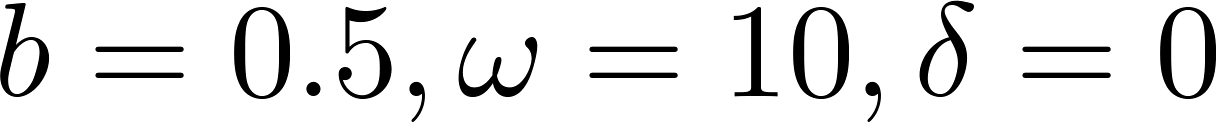 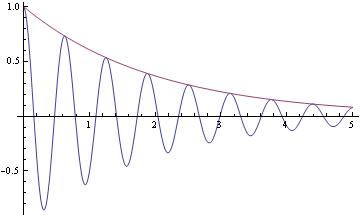 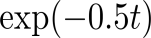 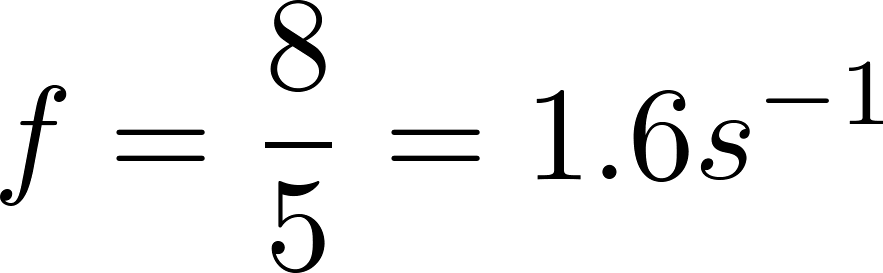 Napočítam 8 píkov za 5 sekúnd
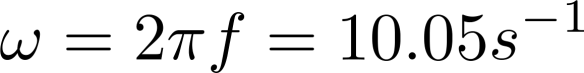 9
Čo je to perióda (frekvencia) neperiodického signálu?
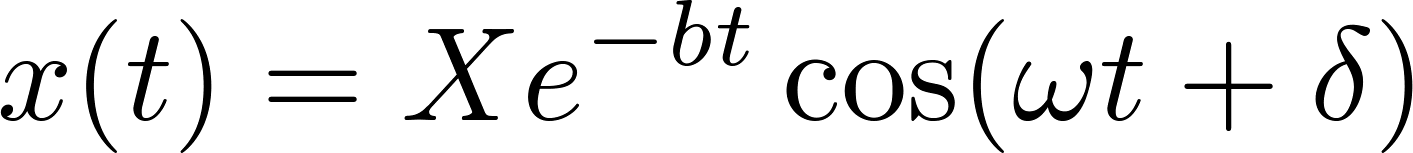 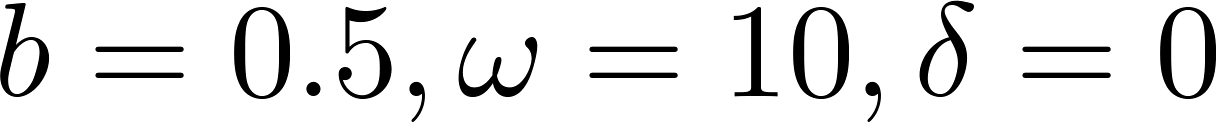 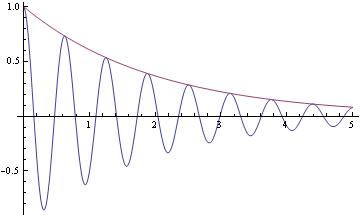 ?
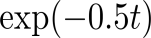 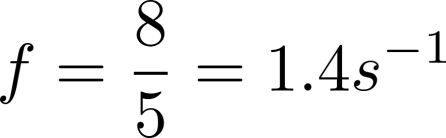 Napočítam 8 píkov za 5 sekúnd
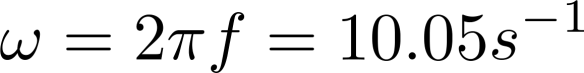 10
Čo je to perióda (frekvencia) neperiodického signálu?
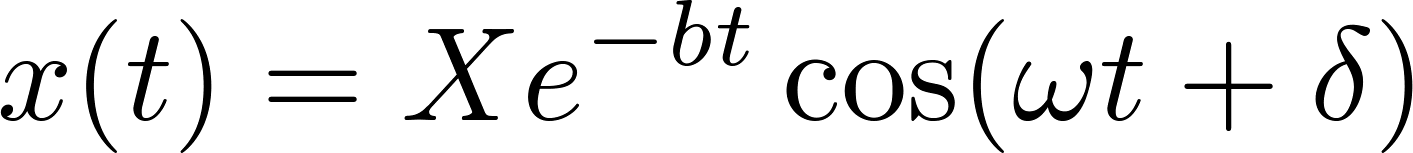 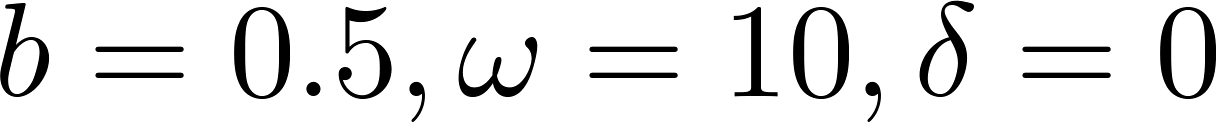 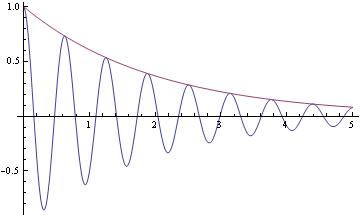 ?
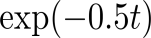 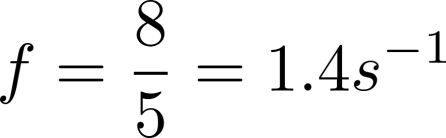 Napočítam 8 píkov za 5 sekúnd
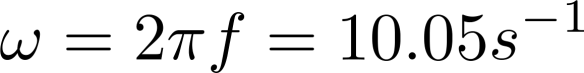 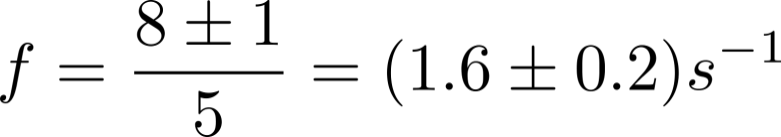 O poslednom píku nemám istotu, preto
Keby som rátal píky nie počas 5 sekúnd ale počas 50 sekúnd, naivne by som čakal, že dostanem
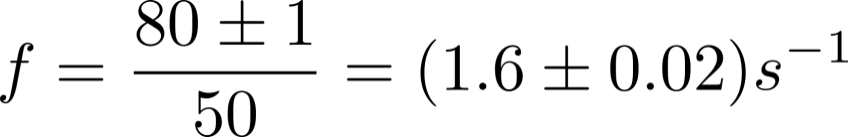 11
Skúste určiť počet píkov za 50 sekúnd signálu!
Nedá sa to, lebo čas 50 sekúnd je pridlhý voči tomu ako rýchlo klesá oná exponenciála
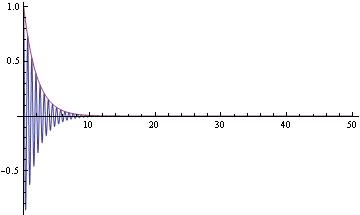 12
Ako rýchlo klesá exponenciála?
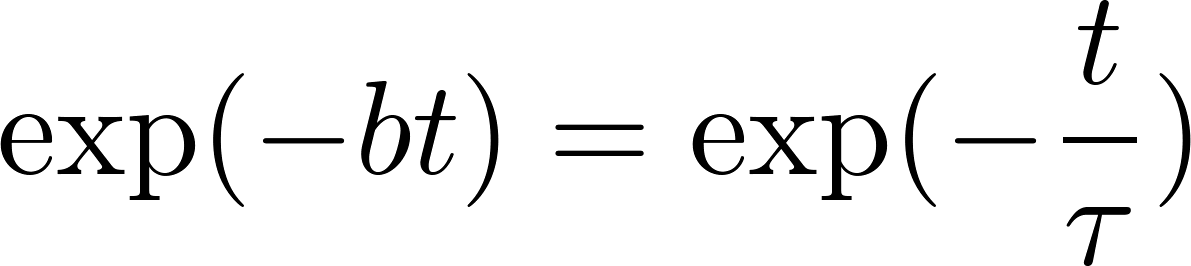 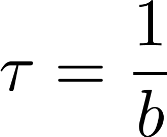 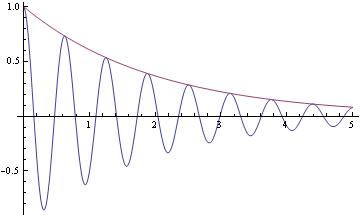 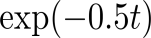 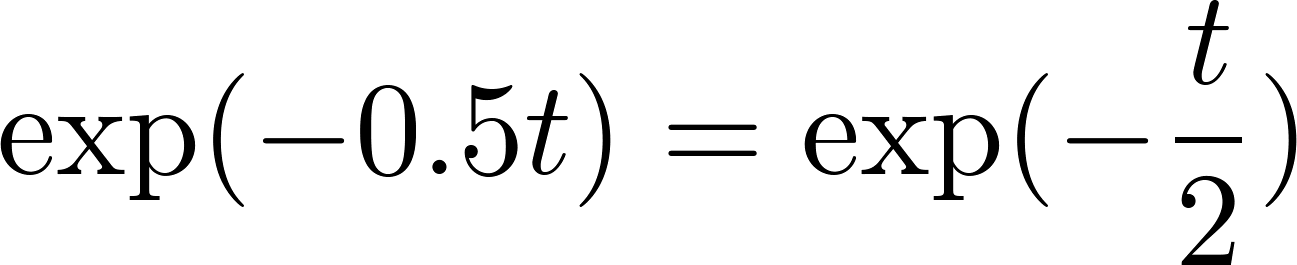 Za dobu             exponenciála už viditeľne poklesne, za dobu
                             poklesne tak, že sa už píky ďalej rátať nedajú
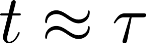 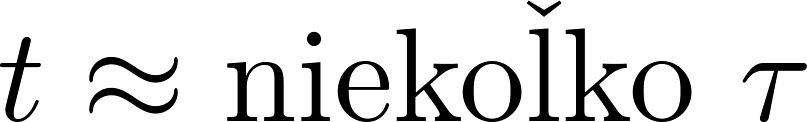 13
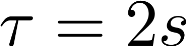 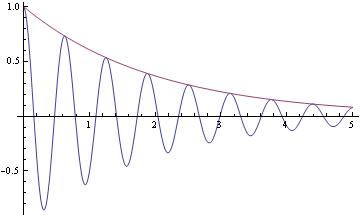 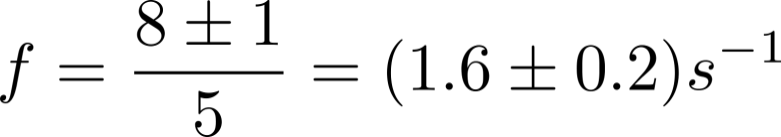 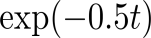 Chyba (nepresnosť) určenia frekvencie je teda
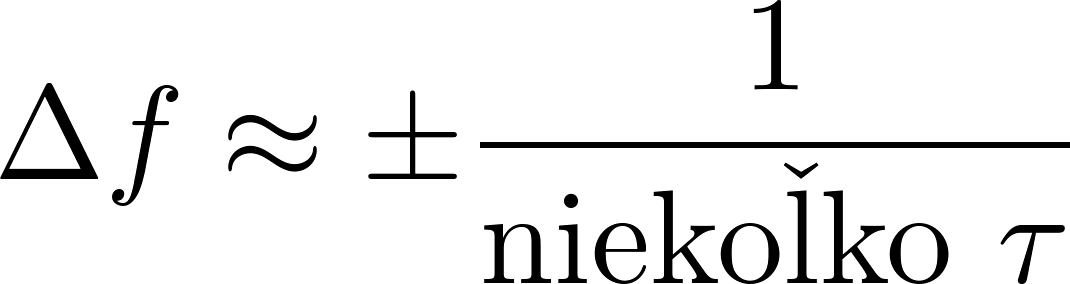 Rádovo teda platí čosi, čo sa zvykne volať „princíp neurčitosti“
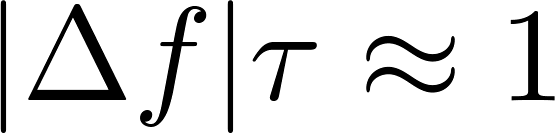 Absolútna chyba určenia frekvencie krát doba prítomnosti signálu je rádovo rovná jednej
14
Disipácia energie tlmených kmitov
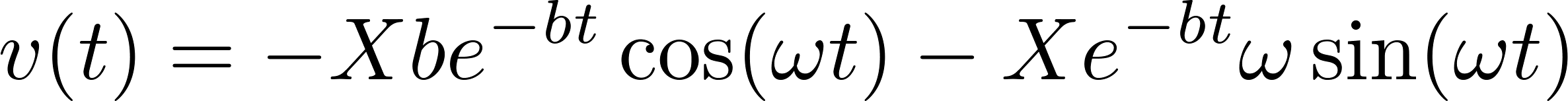 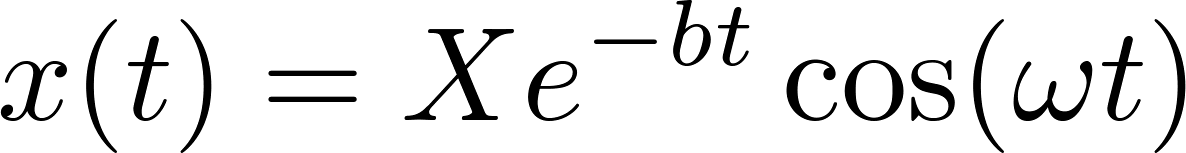 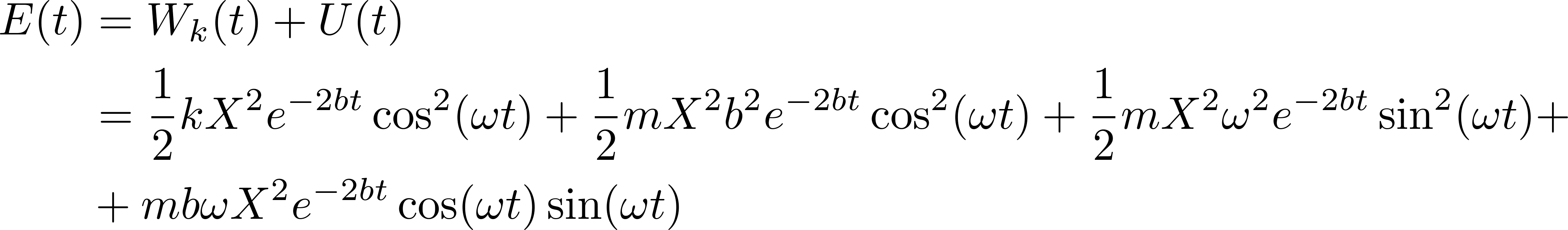 Využijeme:
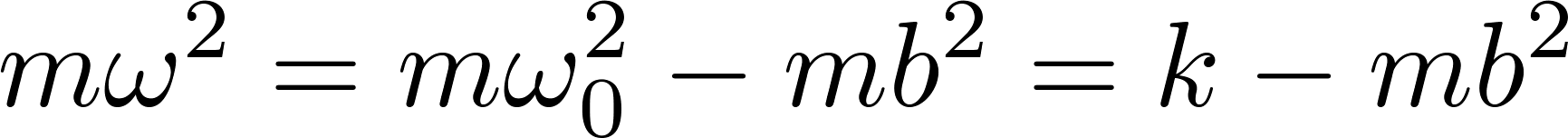 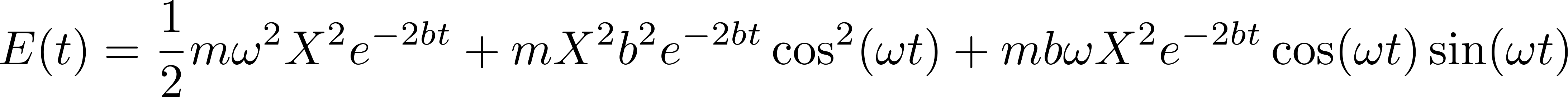 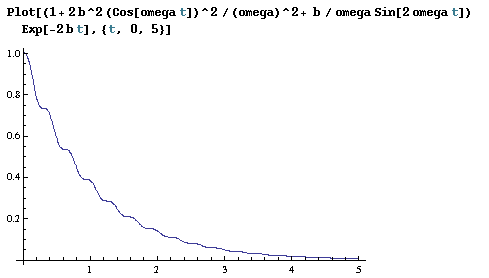 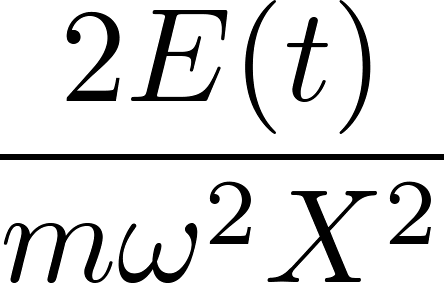 Budený oscilátor s tlmením
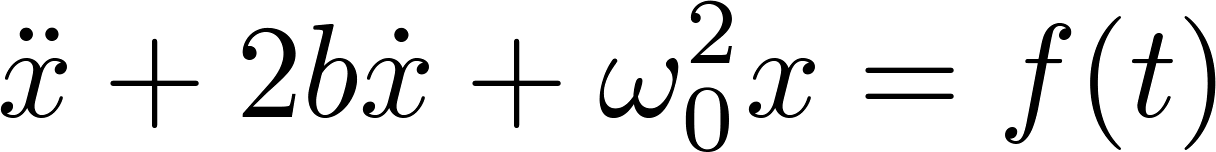 Špeciálny prípad
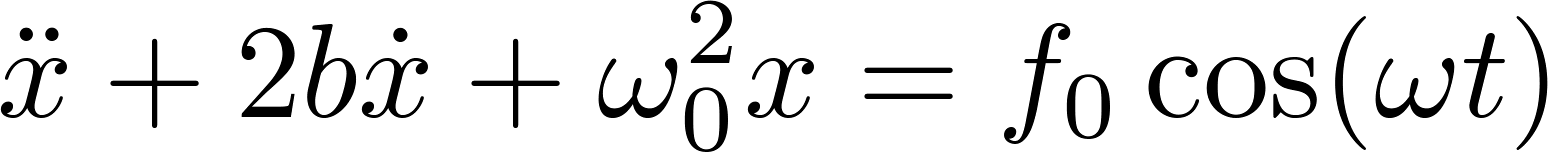 Možná realizácia:
Nabité teliesko na nevodivej pružine v homogénnom striedavom elektrickom poli
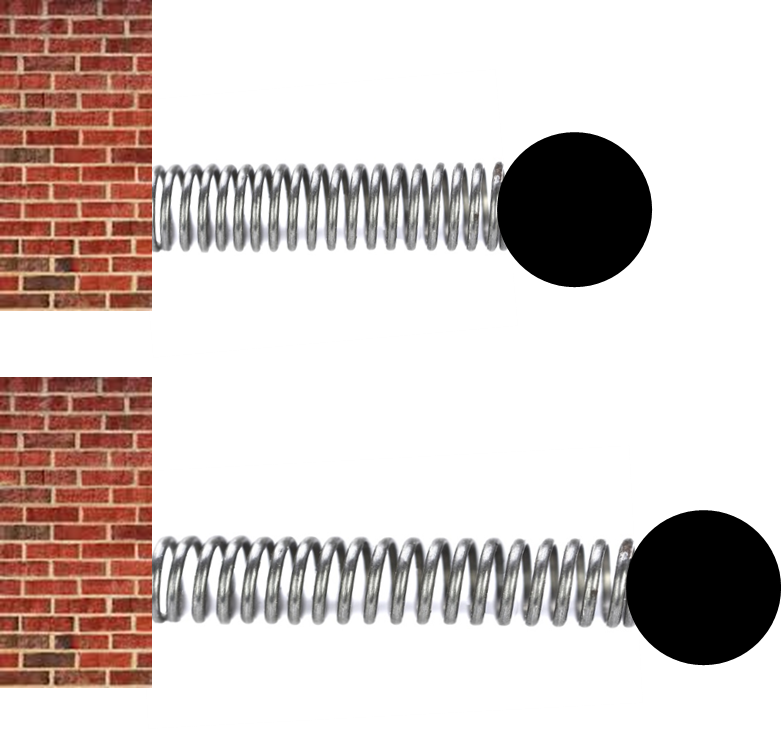 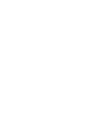 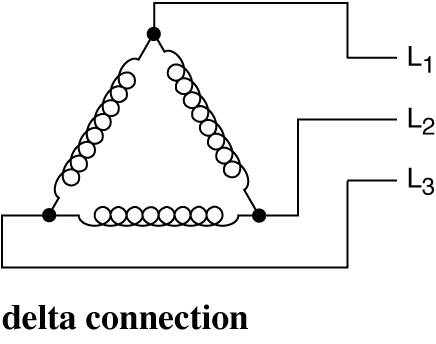 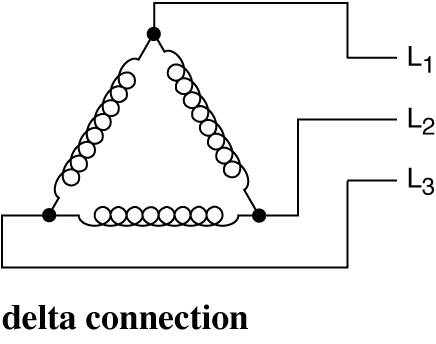 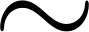 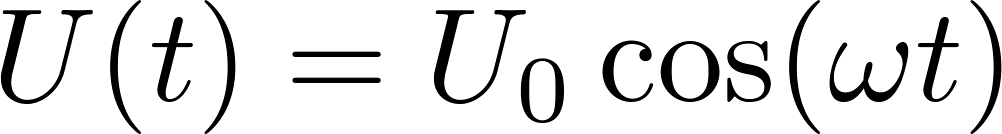 Budený oscilátor s tlmením
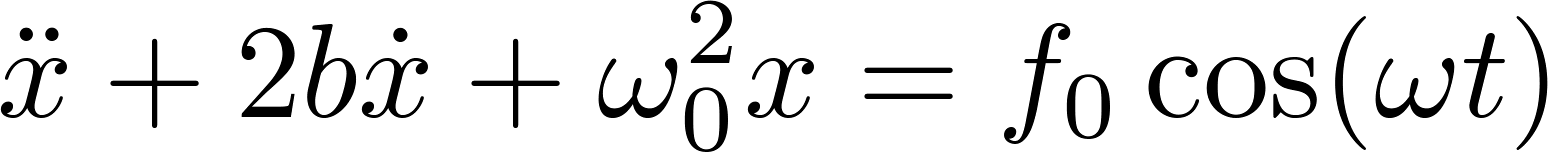 Použijeme trik s komplexnými fázormi a pokúsime sa najprv nájsť aspoň jedno riešenie pohybovej rovnice. Zapíšeme ju v komplexných číslach
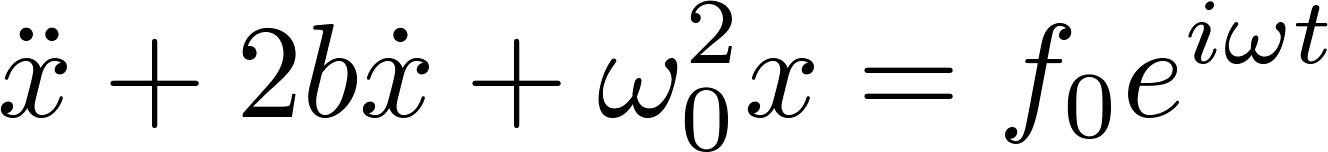 Skúsime hľadať komplexné riešenie v tvare
Po dosadení do rovnice dostaneme
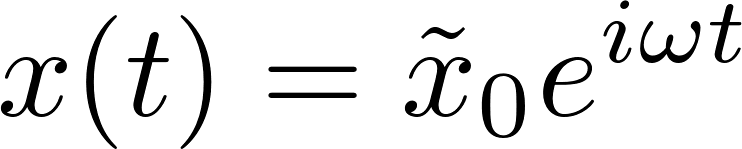 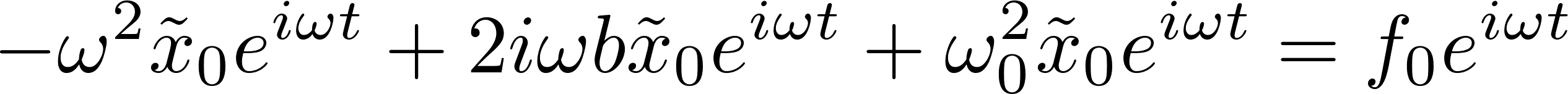 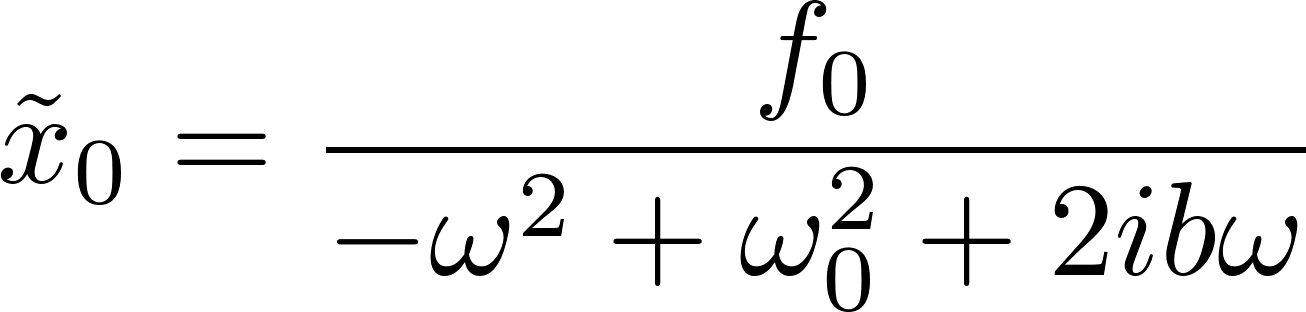 Budený oscilátor s tlmením
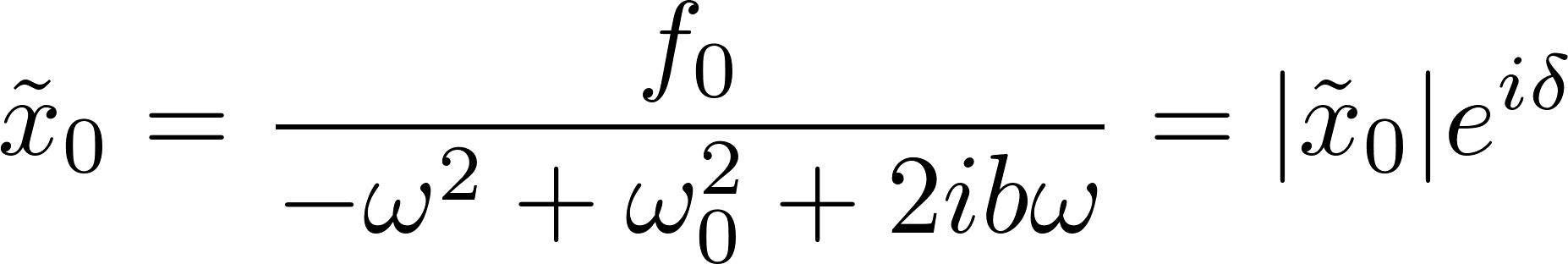 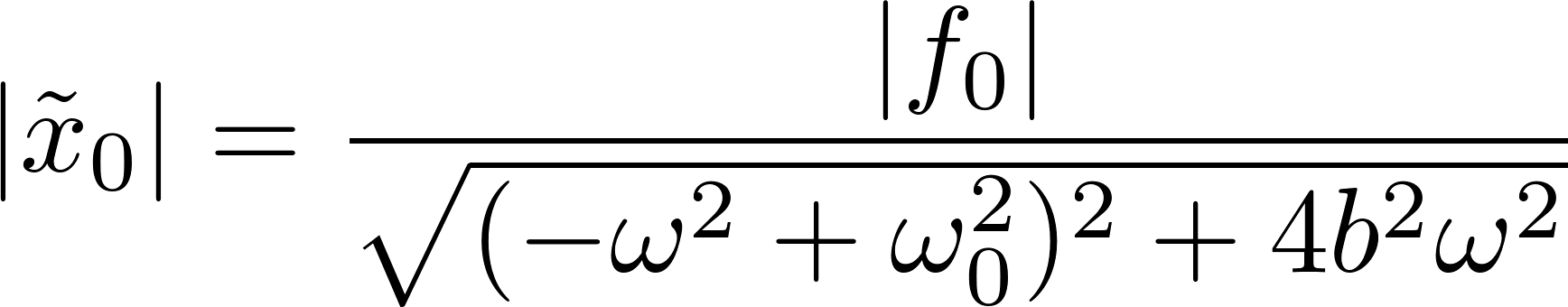 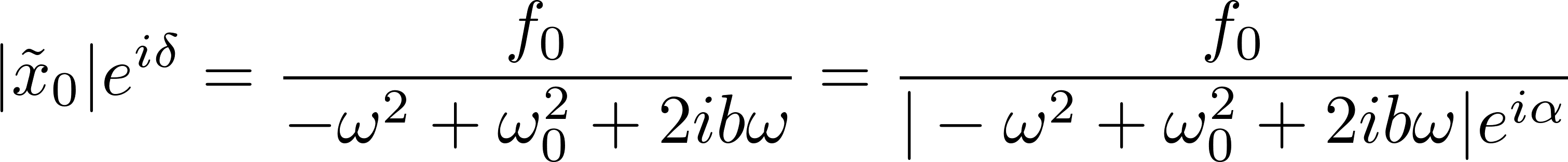 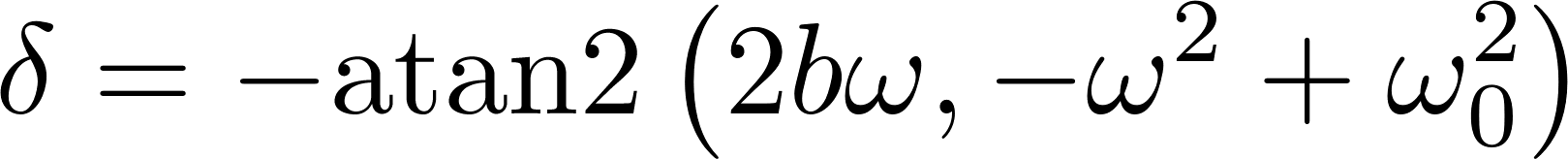 Budený oscilátor s tlmením
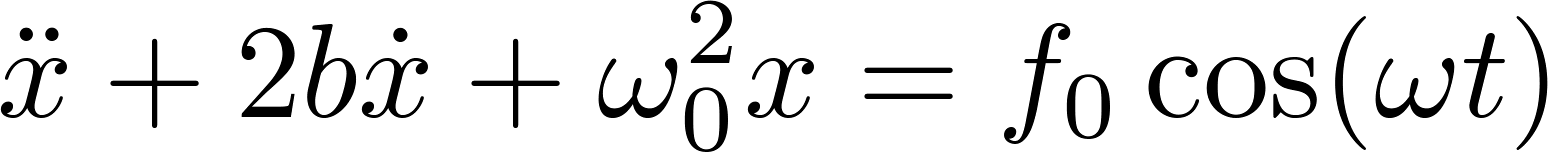 Vrátiac sa k reálnym číslam môžeme tvrdiť, že sme našli jedno nejaké špeciálne riešenie pohybovej rovnice
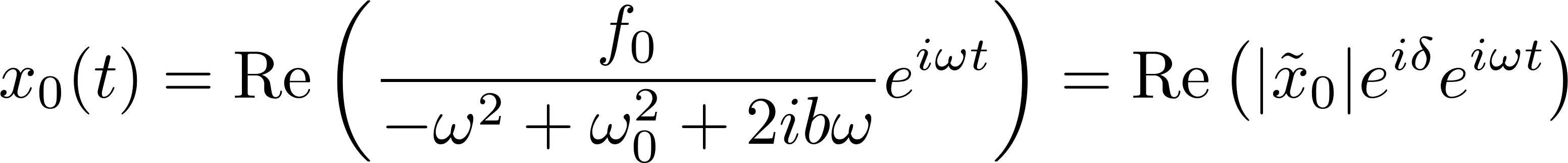 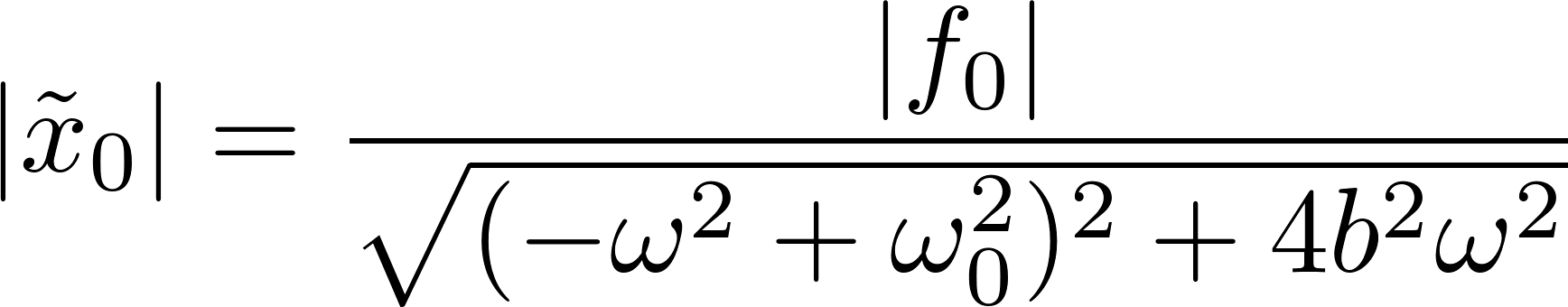 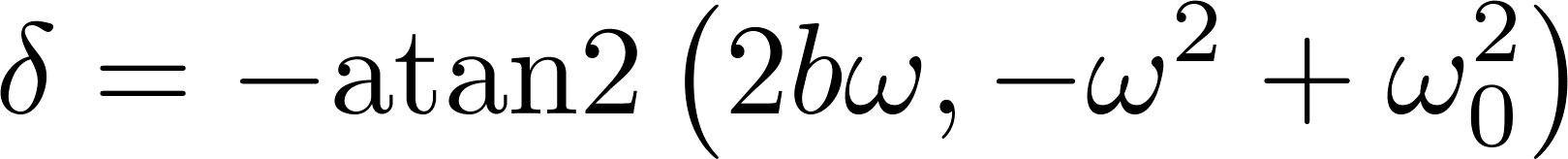 kde
Pohybová rovnica je lineárna, takže ak k nájdenému špeciálnemu riešeniu pripočítame ľubovoľné riešenie pohybovej rovnice bez pravej strany, dostaneme tiež nejaké riešenie. Rovnica bez pravej strany je rovnica tlmeného lineárneho oscilátora, jej riešenia poznáme, takže dostaneme
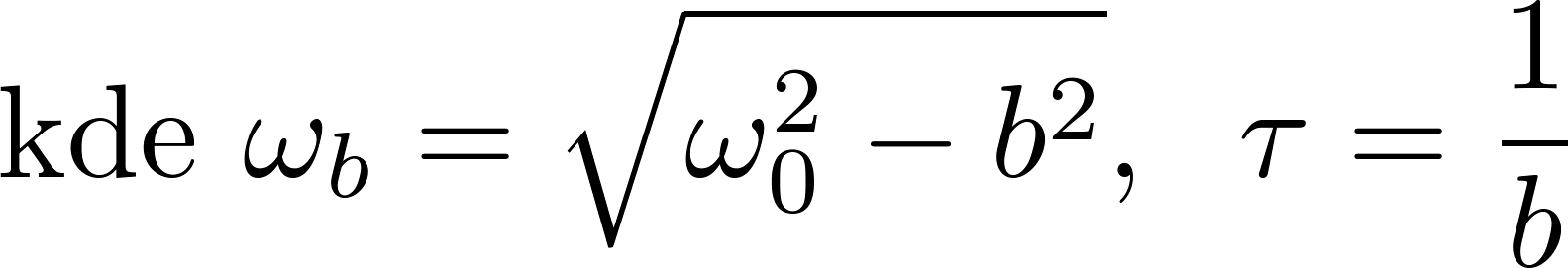 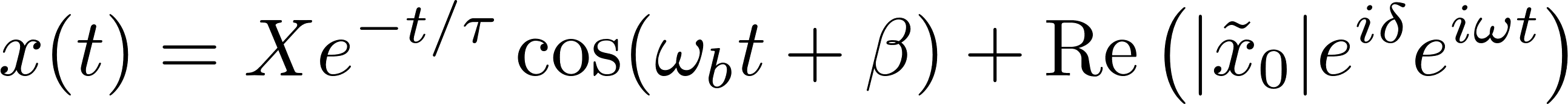 Budený oscilátor s tlmením
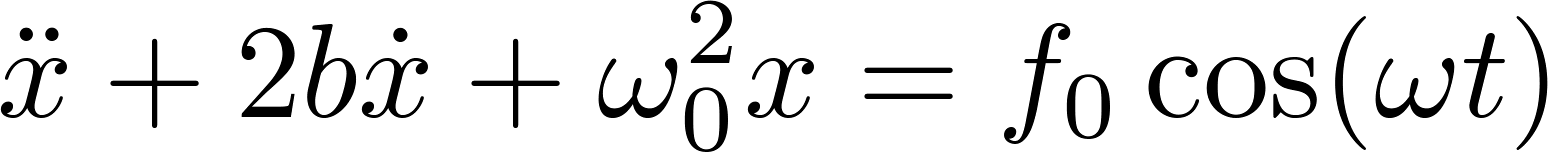 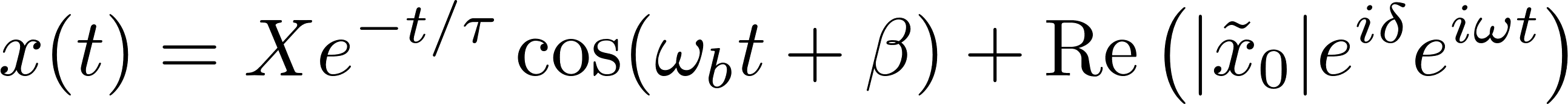 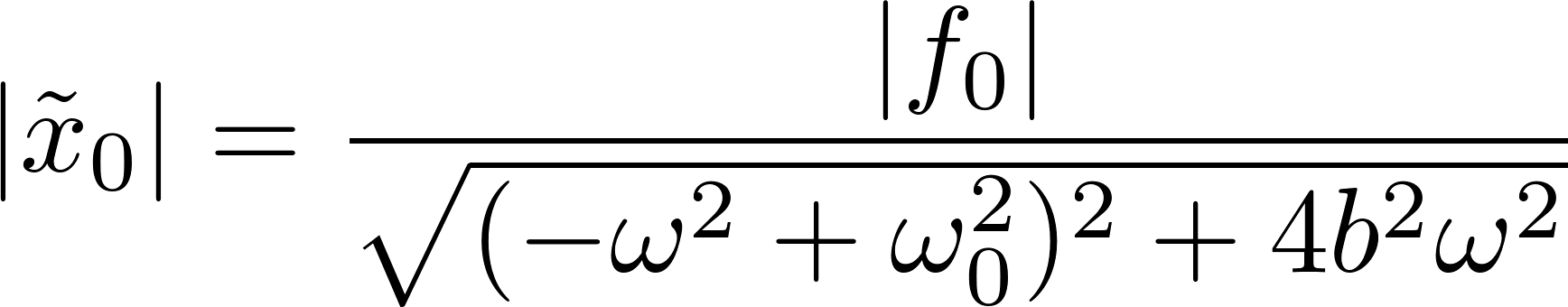 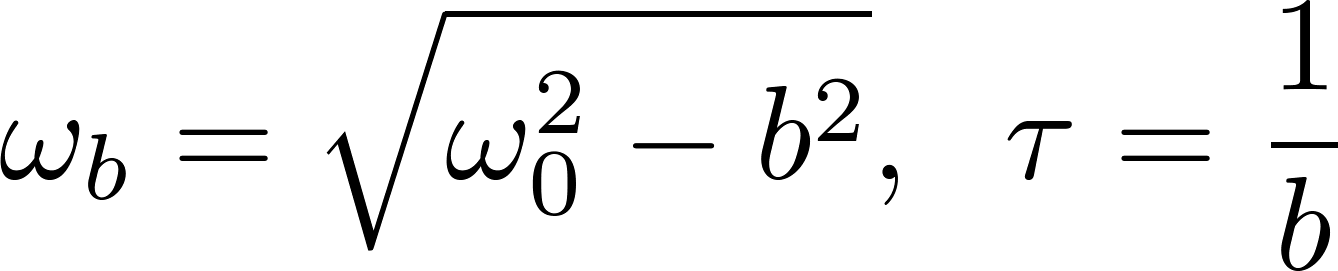 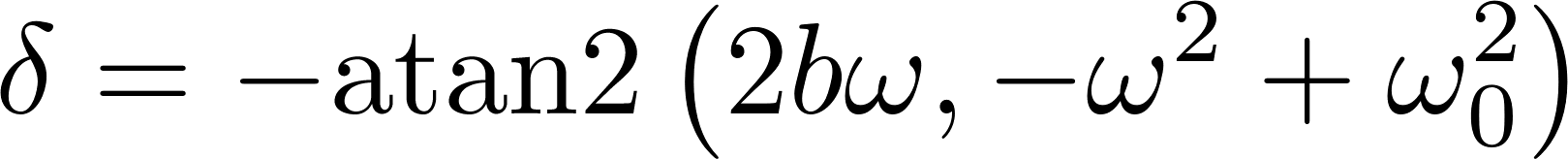 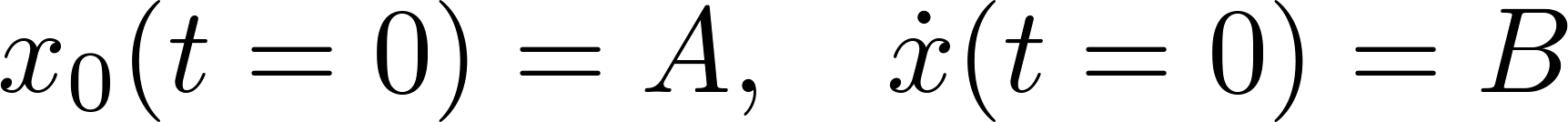 Budený oscilátor s tlmením
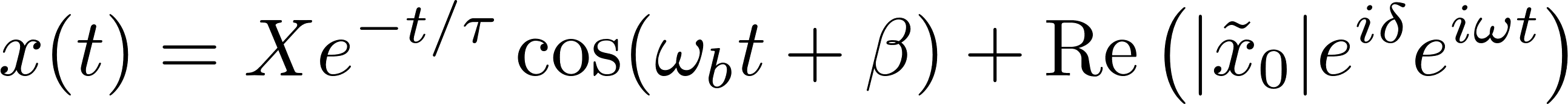 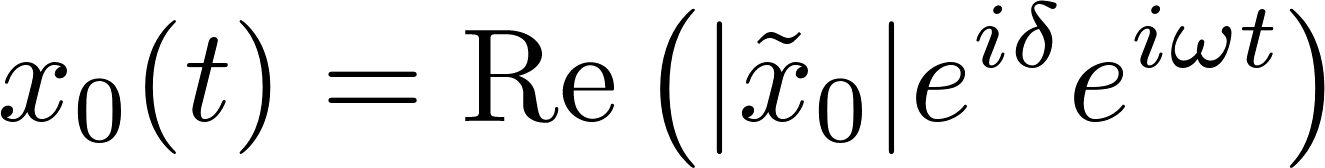 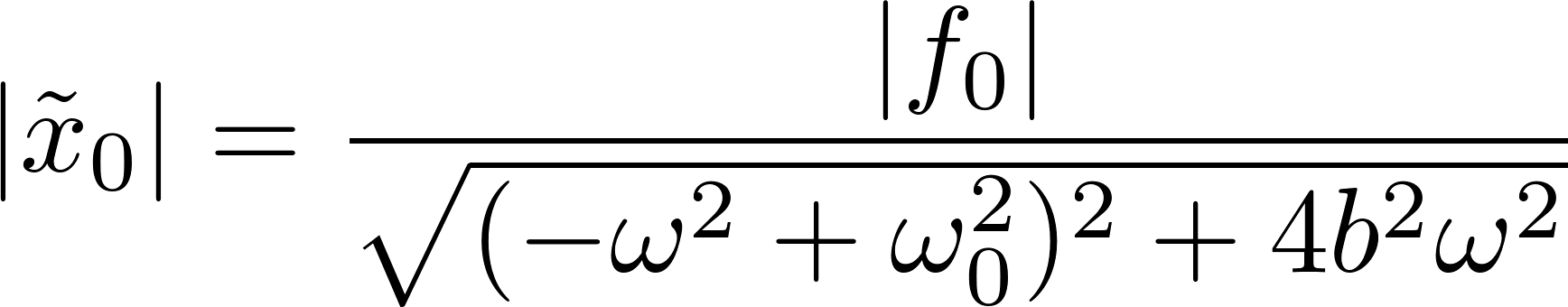 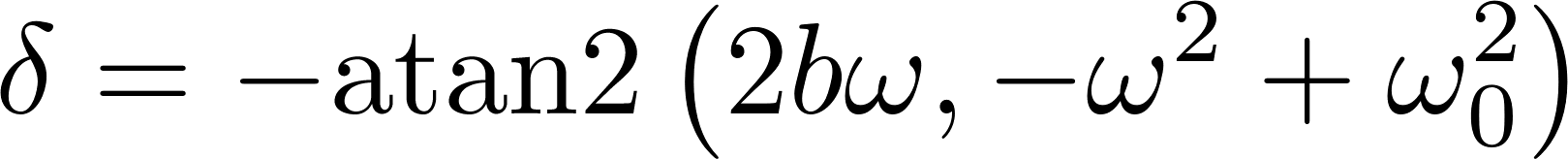 Rezonancia
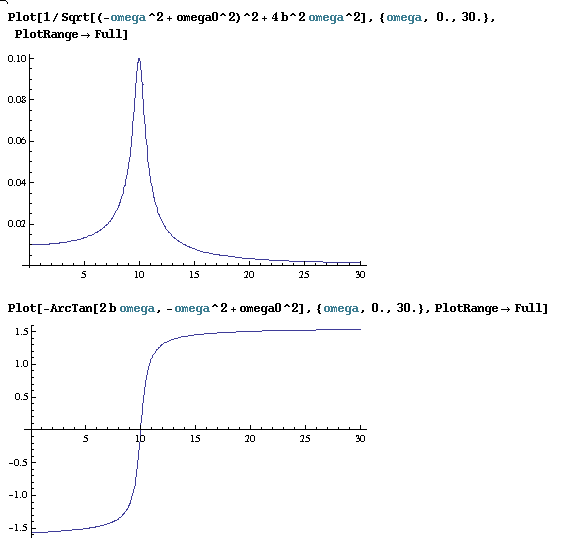 Poznámka.
Obrázky boli nakreslené v programe Mathematica a pre zaujímavosť som do nich nakopíroval aj príslušný plotovací príkaz. I keď nepoznáte jazyk programu Mathematica, prezrite si ten príkaz a zistíte, že porozumiete jeho štruktúru. Nebojte sa lúštiť neznáme veci, je to zábavné, poučné a často nevyhnutné, lebo návody a popisy funkčnosti sú často neúplné alebo dokonca chybné. Otázka „Ako to funguje?“ patrí do kompetencie fyzika. Všimnite si napríklad, že potrebná funkcia sa nevolá atan2 ale ArcTan.
Rezonancia
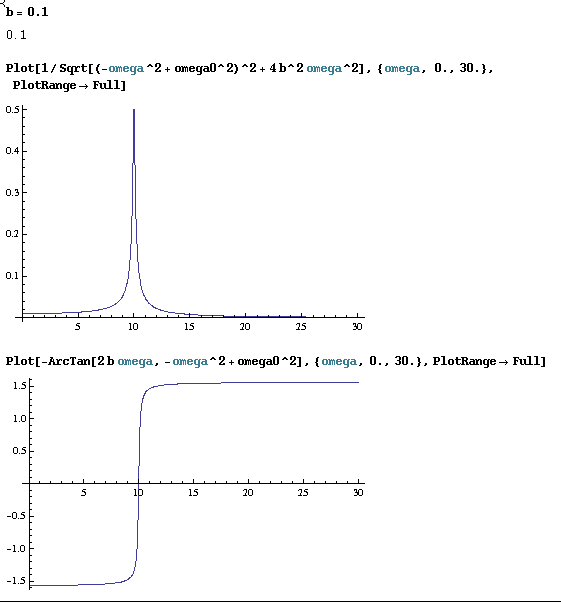 Rezonancia
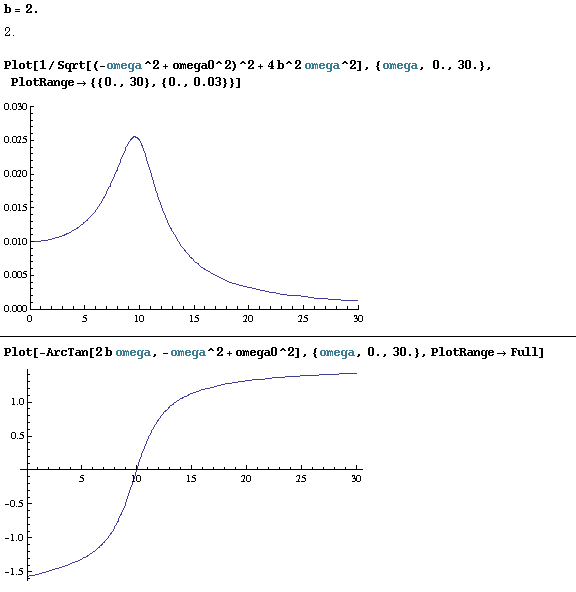 Rezonancia
Na obrázku je „šírka píku“ naznačená zvislými červenými čiarami.
Nedefinovali sme presne, čo nazývame šírkou píku, každý pokus o presnú definíciu by bol značne ľubovoľný. Všimnime si tiež, že ani pojem „frekvencia vlastných kmitov tlmeného oscilátora“ nie je dosť exaktne definovateľná, videli sme, že taká frekvencia je rádovo definovateľná iba s presnosťou
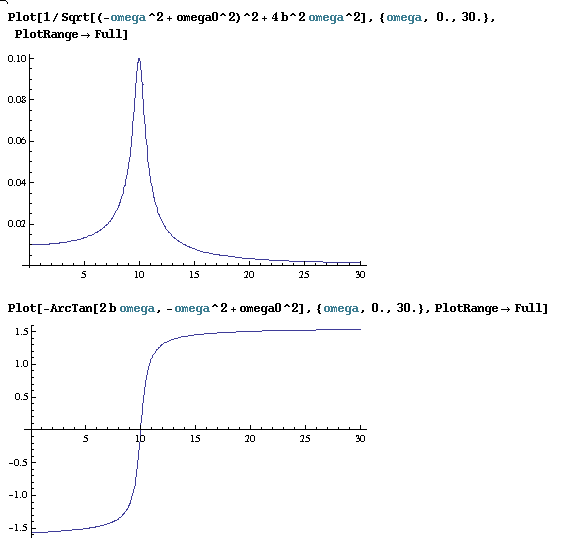 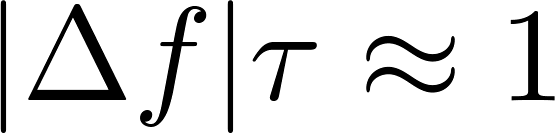 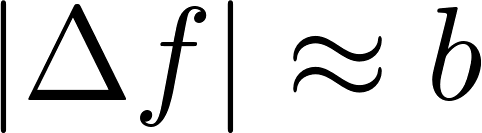 Rezonancia
Rezonancia je „ľudovo populárny“ jav. Spomeňme napríklad varovania o pochodujúcom vojsku, ktoré rozkmitá most a stým súvisiaci vojenský príkaz „Zrušiť krok!“ Je to trochu na úrovni ľudovej rozprávky, ale nasledujúce linky na videá na webe ukazujú, že niečo podobné naozaj exituje.
https://www.youtube.com/watch?v=j-zczJXSxnw
https://www.youtube.com/watch?v=eAXVa__XWZ8
https://www.youtube.com/watch?v=uWoiMMLIvco
Problém je v tom, že v učebniciach sa podobné príklady uvádzajú ako ilustrácia pri výklade vynútených kmitov lineárneho tlmeného oscilátora. Rozkmitaný most je matematicky riadne iná káva. I keď pravda je aj taká, že niekde v hlbinách matematiky sa dajú nájsť súvislosti medzi „matematikou oscilátora“ a „matematikou mosta“. Bez vysvetlenia uveďme len mystické zaklínadlo „analytické vlastnosti Greenovej funkcie“ (možno si na to spomeniete pri štúdiu teoretickej fyziky). Ani toto zaklínadlo nevysvetľuje všetko. V tých ukážkach most v Tahome spadol nie kvôli jednoduchému periodickému vynucovaniu ale kvôli vírom vyvolaným vetrom a Miléniový most v Londýne dostal bočné kmity najmä vďaka inžiniermi nepredpokladanej (psychologickej?) spätnej väzbe medzi pohybom davu a reakciami mosta.
Matematické kyvadlo
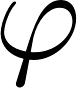 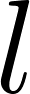 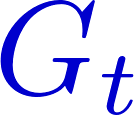 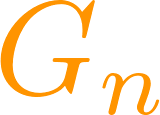 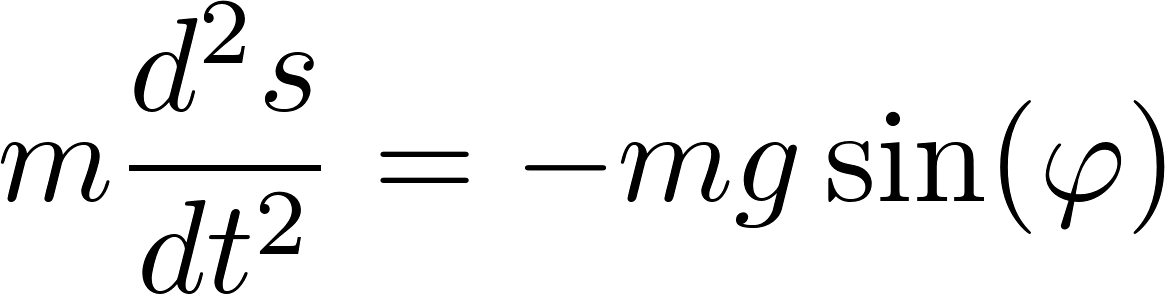 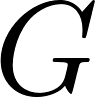 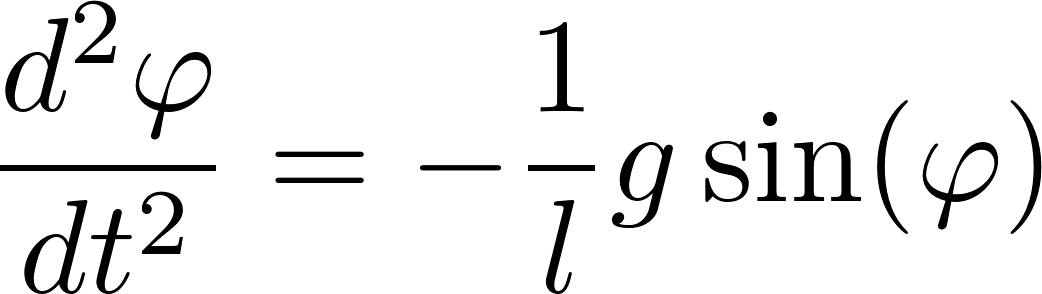 27
Matematické kyvadlo
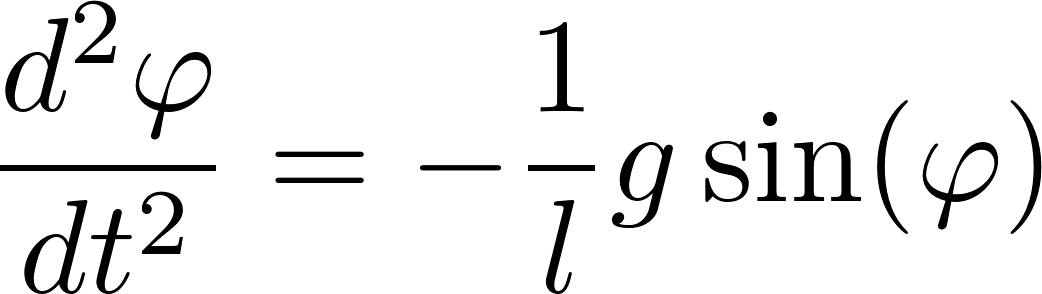 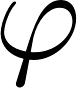 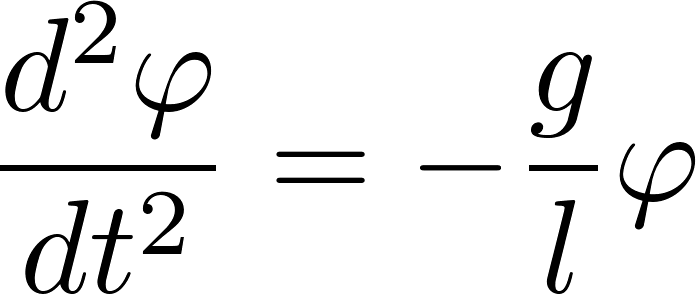 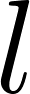 Porovnaním s rovnicou harmonického oscilátora
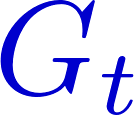 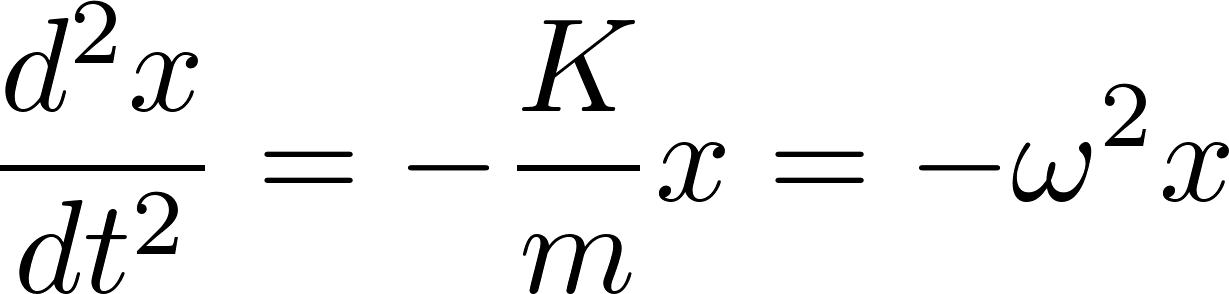 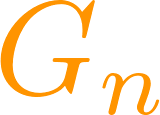 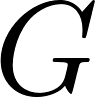 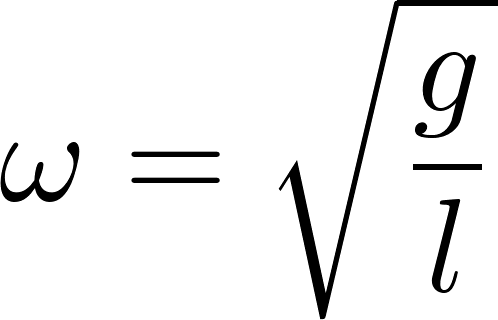 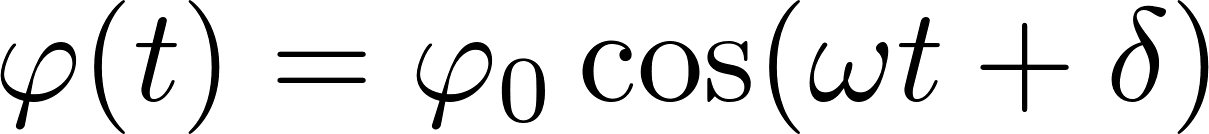 28
Fyzikálne kyvadlo
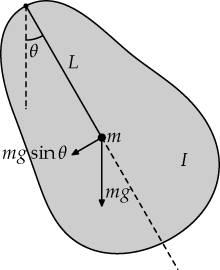 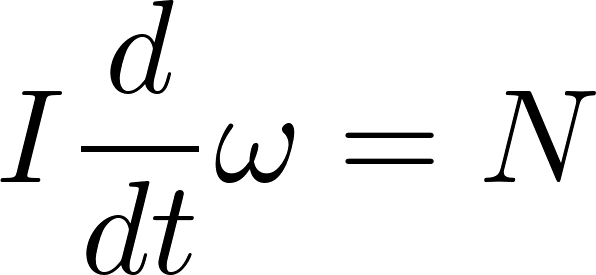 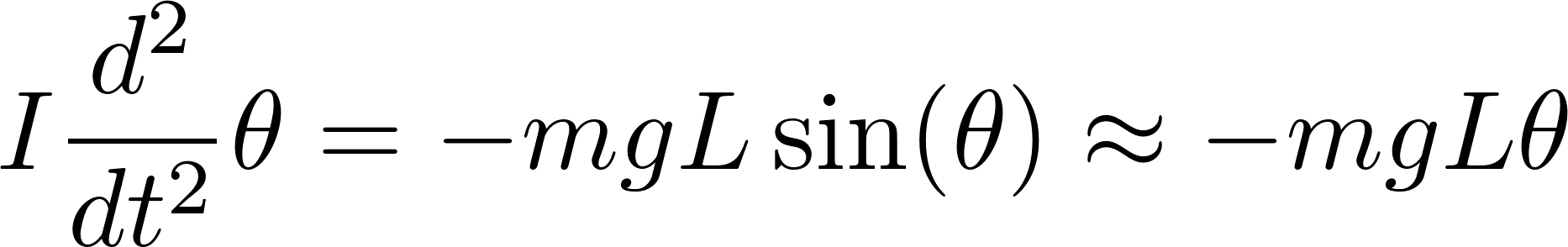 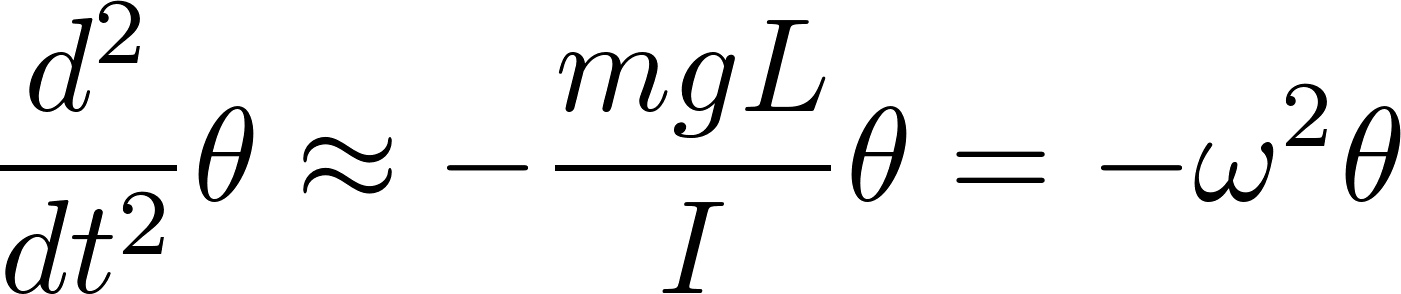 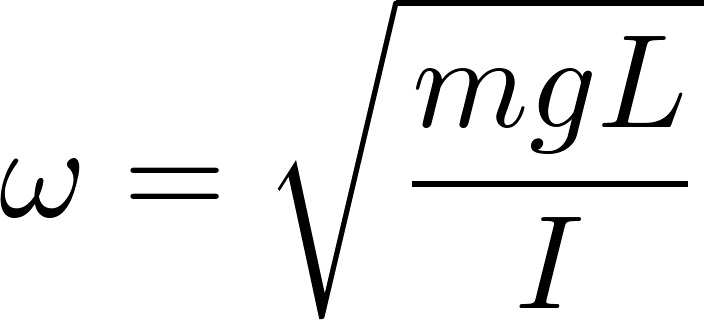 29
Kmity zložitejších sústav. Vlny.
30
Dva viazané oscilátory
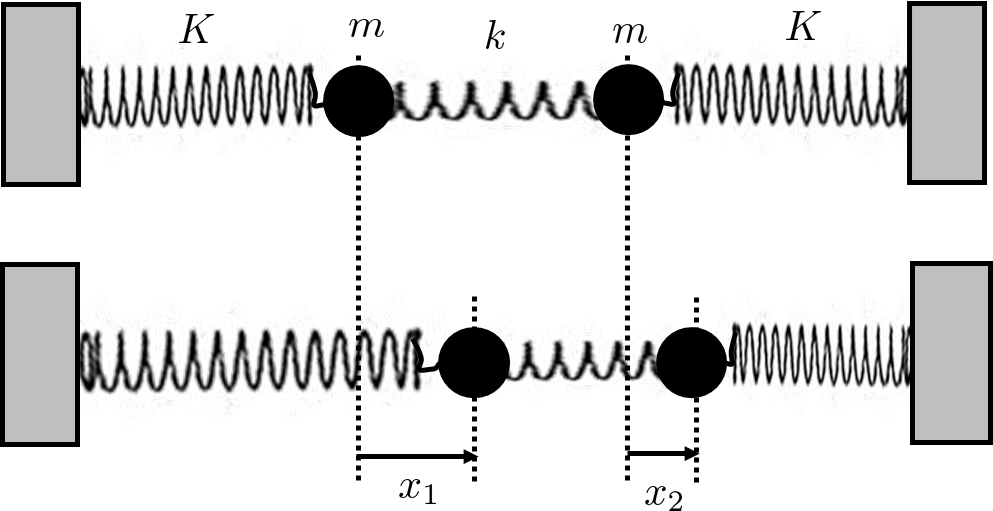 31
Dva viazané oscilátory
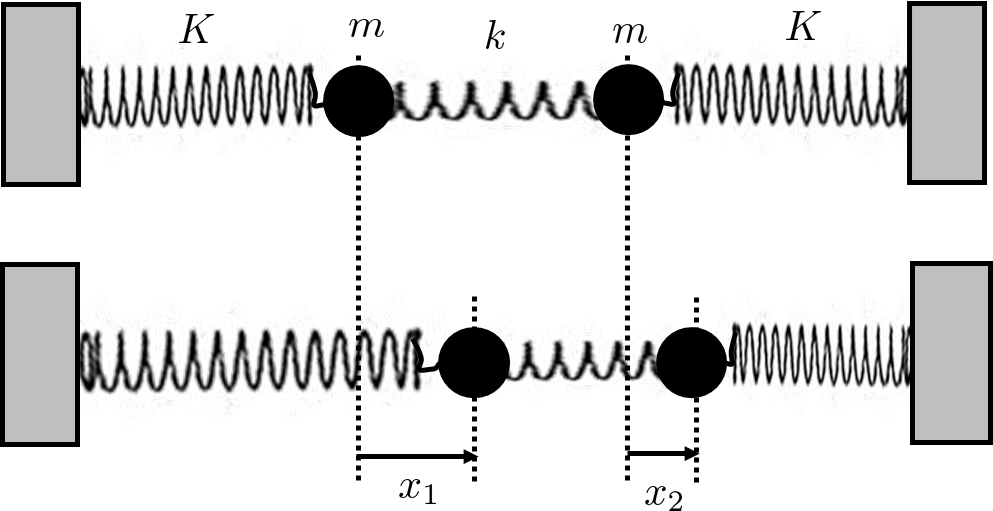 Pohybové rovnice majú tvar
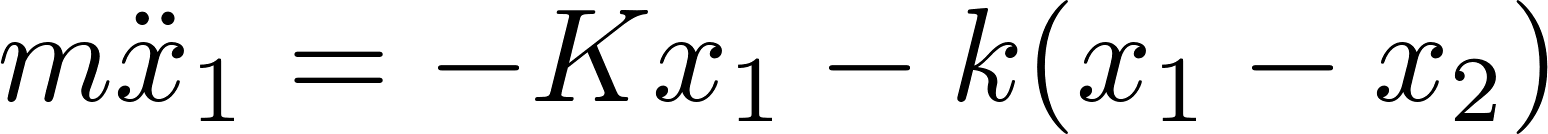 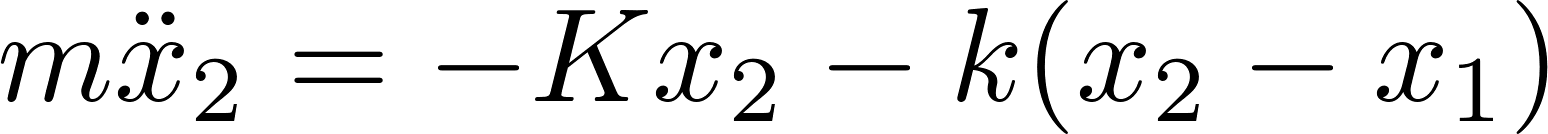 32
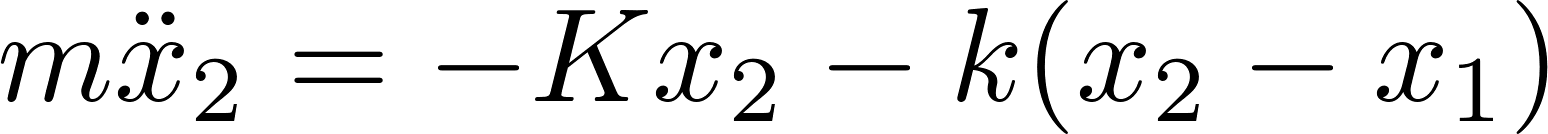 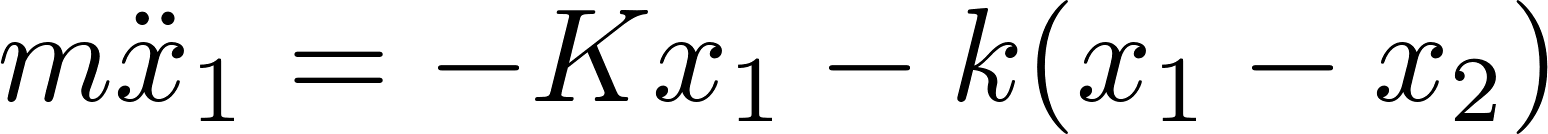 Pri riešení tých rovníc použijeme „geniálny trik“, rovnice raz sčítame a raz odčítame a dostaneme iné dve rovnice
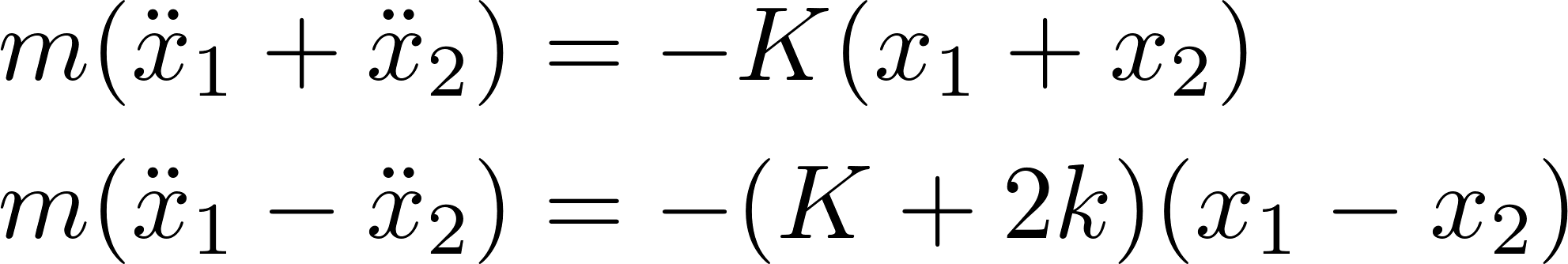 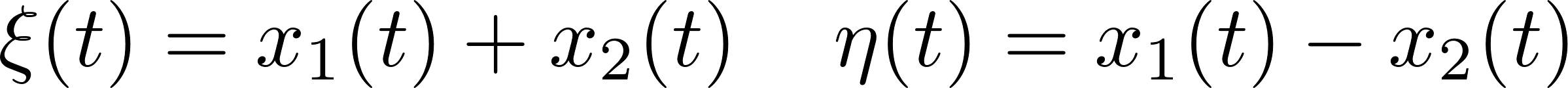 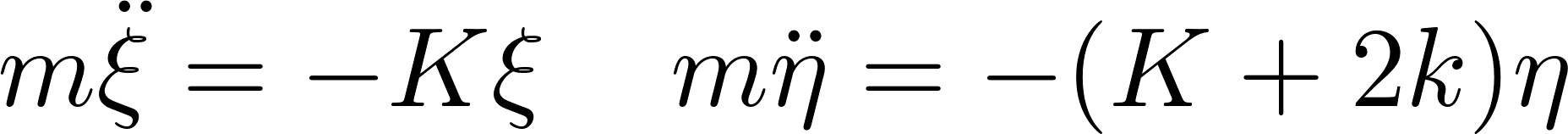 Dostali sme dve nezávislé rovnice pre akoby dva harmonické oscilátory, všeobecné riešenie má tvar
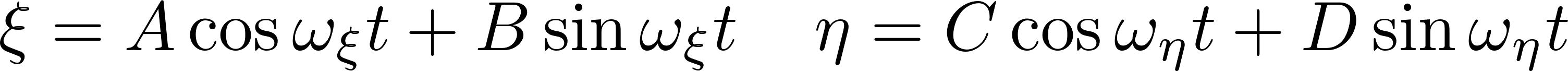 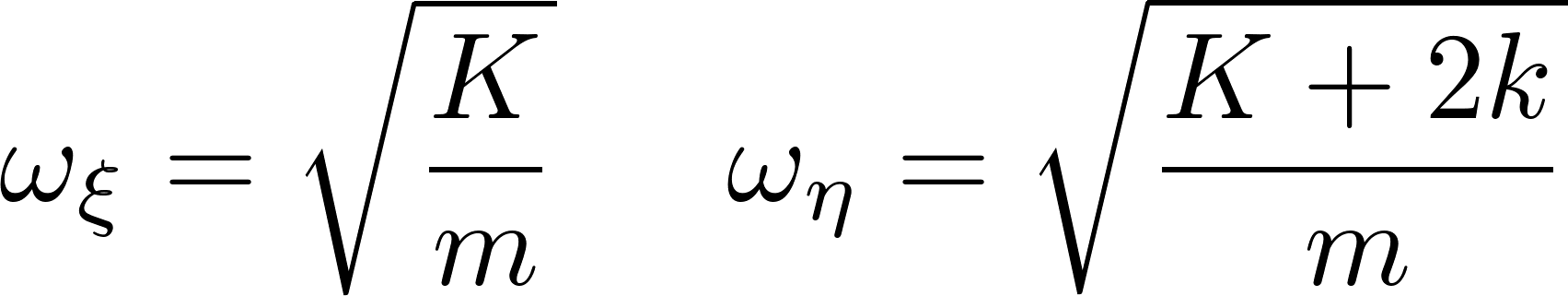 33
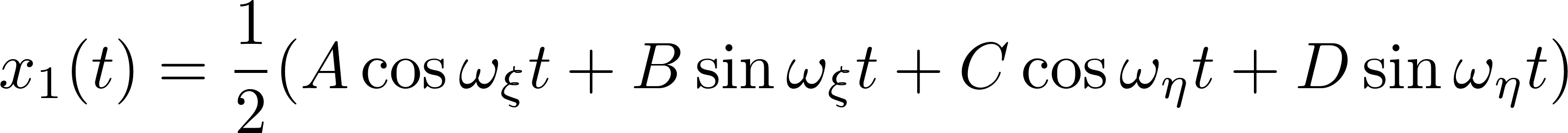 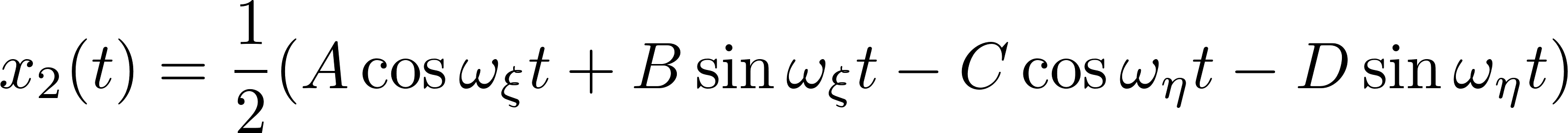 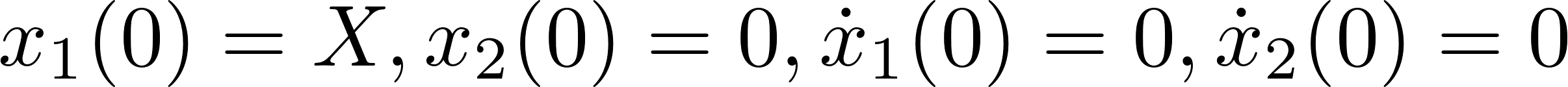 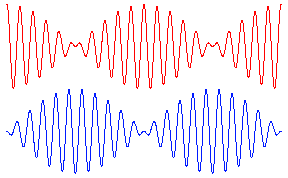 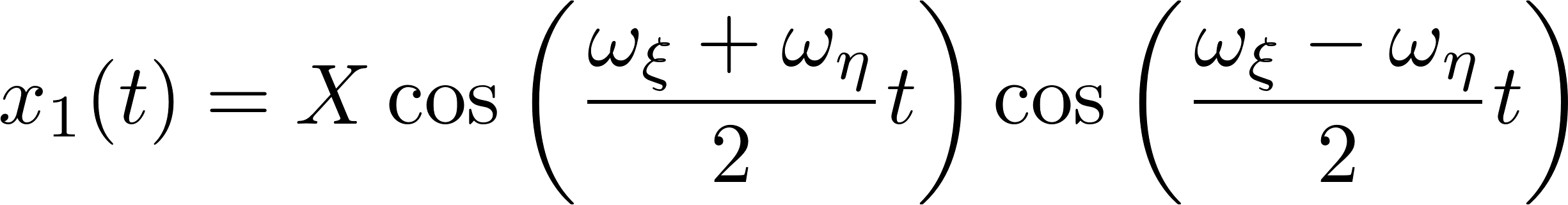 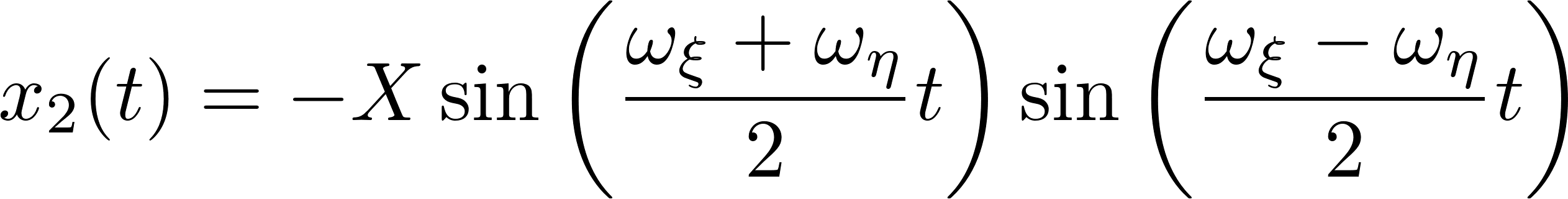 Typický priebeh kmitov je na obrázku. Oscilátory kmitajú „na striedačku“
34
Dva viazané oscilátory, normálne módy
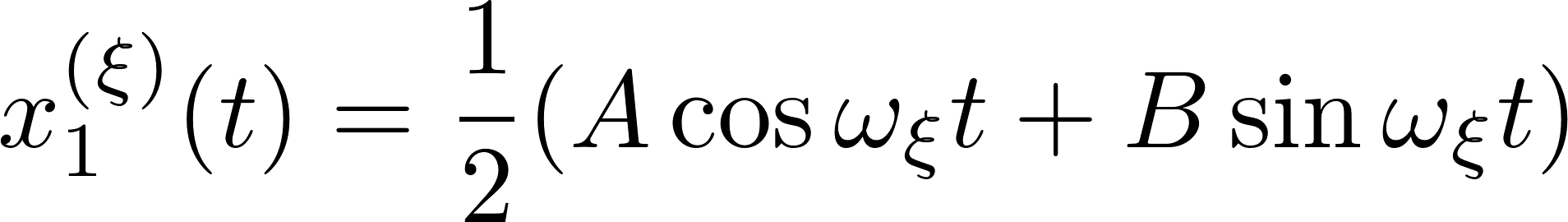 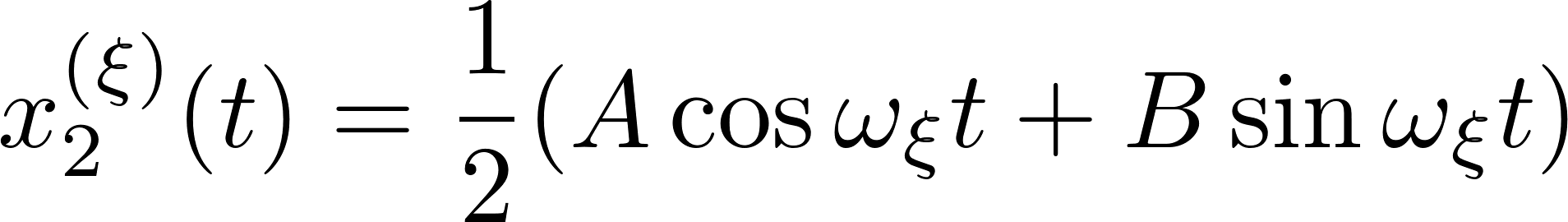 35
Dva viazané oscilátory, normálne módy
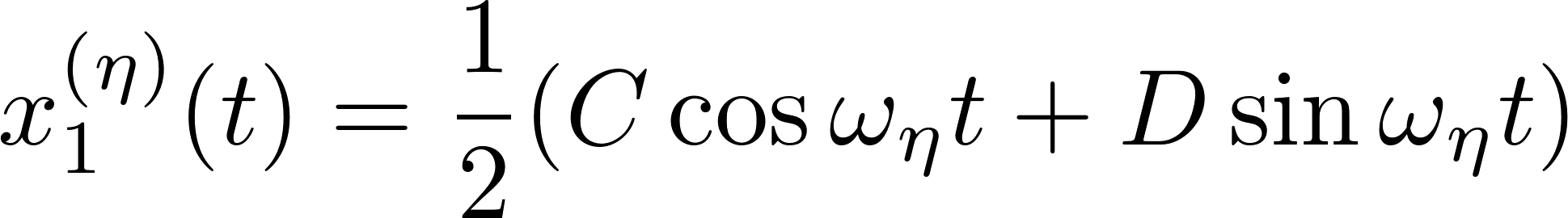 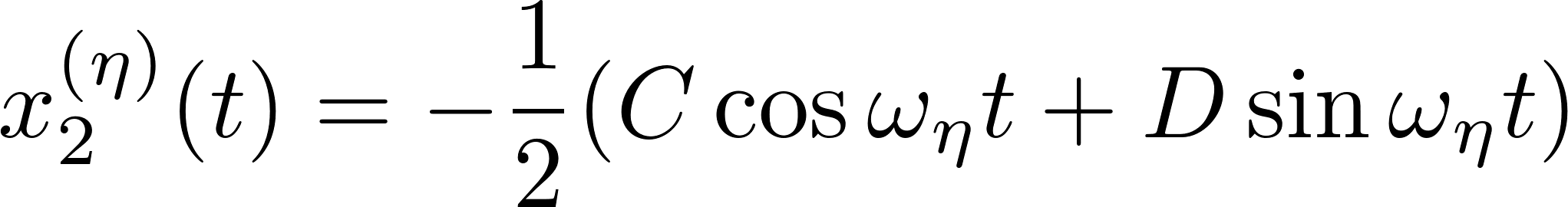 36
Normálne módy sme našli „geniálnym trikom“. Prišli sme na to, že pôvodné pohybové rovnice môžeme sčítaním a odčítaním premeniť na nové navzájom nezávislé rovnice.

Ak by sme boli vedeli, že hľadáme „normálne módy“, mohli sme ich nájsť aj bez geniálnych trikov tak, že by sme hľadali špeciálne pohyby s práve popísanými vlastnosťami normálnych módov. Ukážeme si to.
37
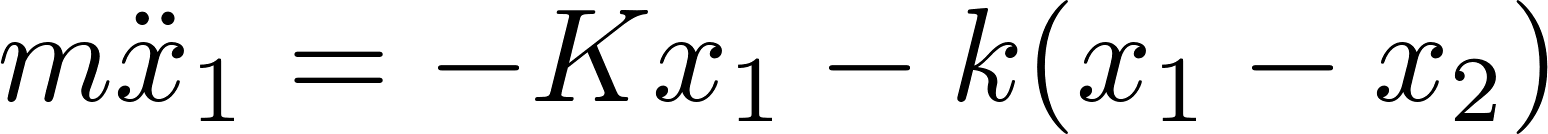 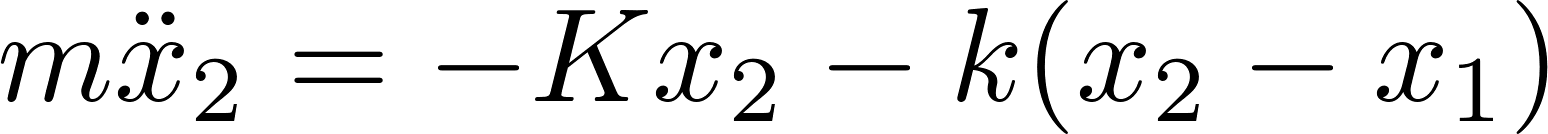 Pri hľadaní normálnych módov použijeme techniku komplexných čísel, ušetrí nám to námahu s trigonometrickými identitami.

Budeme hľadať stacionárne monofrekvenčné kmity, teda riešenia v tvare
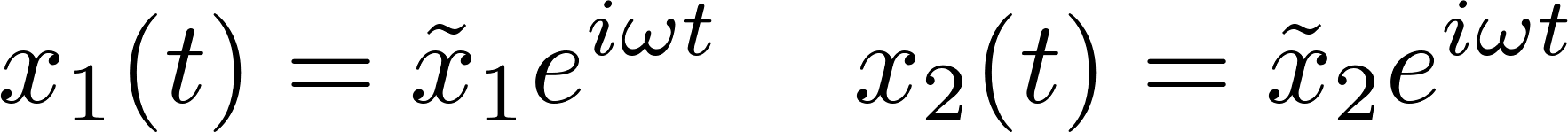 Po dosadení do rovníc dostaneme
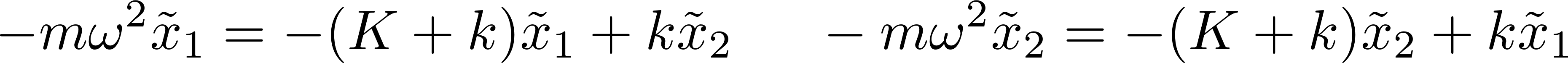 Trik s monofrekvenčnosťou prerobil sústavu lineárnych diferenciálnych rovníc na sústavu lineárnych algebraických rovníc. Mimochodom, dostali sme homogénne rovnice „bez pravých strán“:
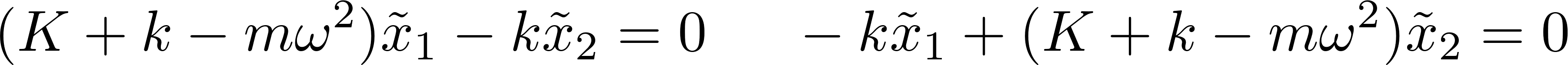 38
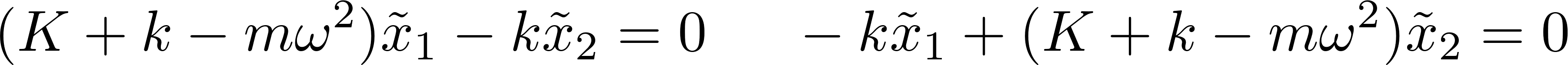 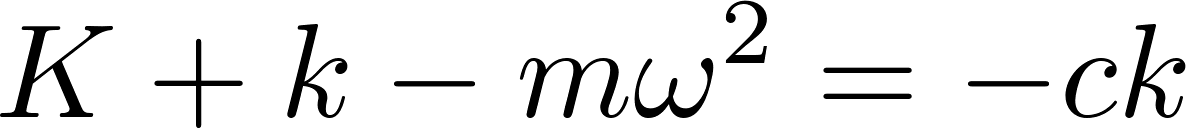 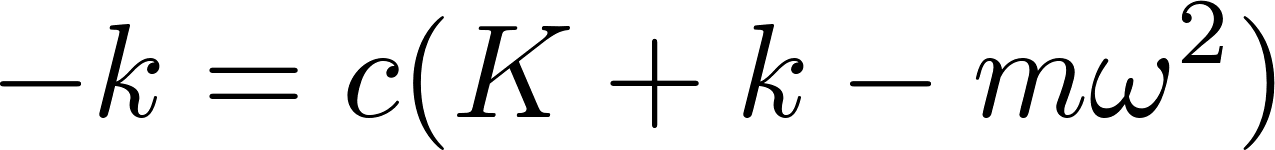 odtiaľ
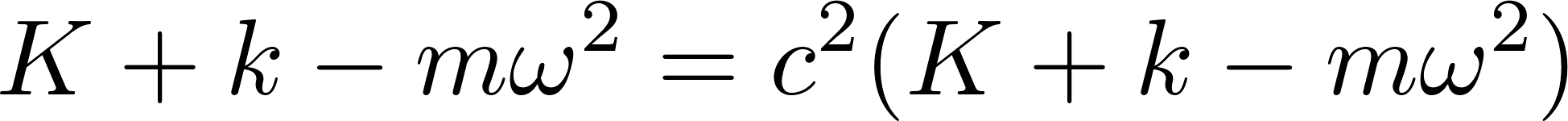 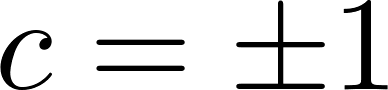 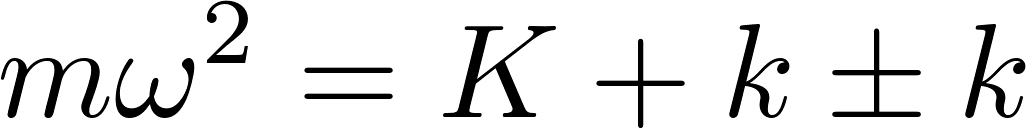 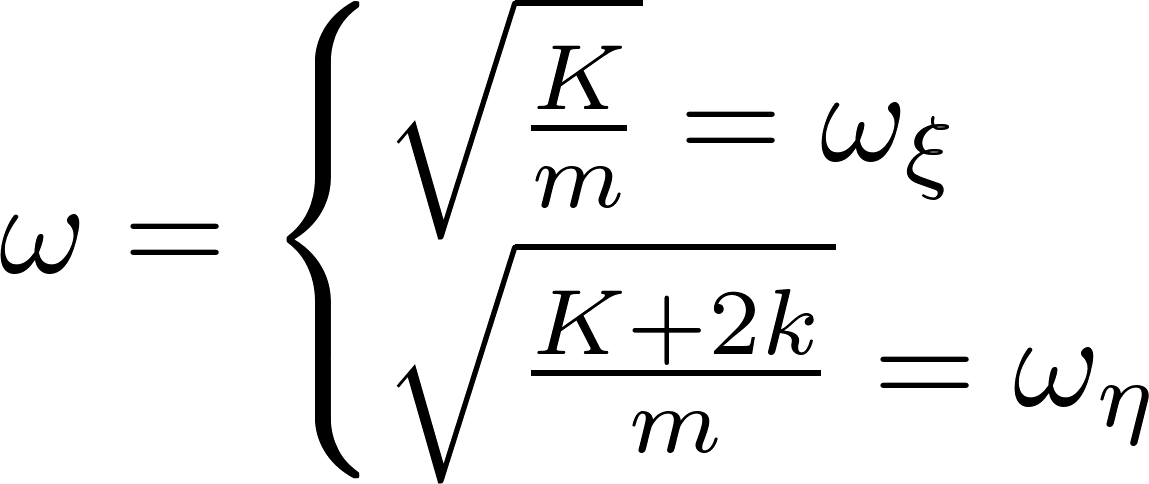 39
Našli sme teda frekvencie normálnych módov a po dosadení tých frekvencií do rovníc
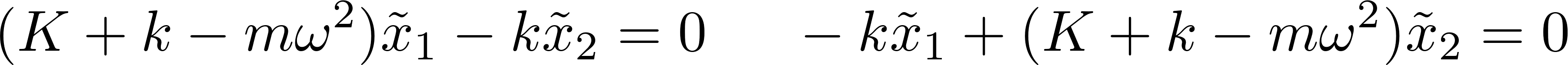 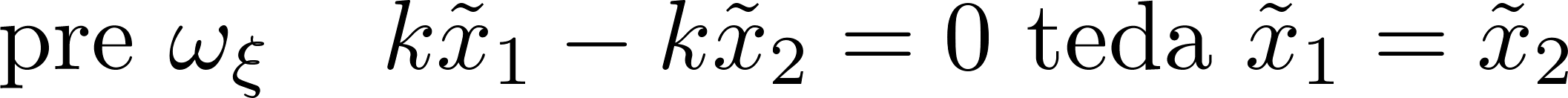 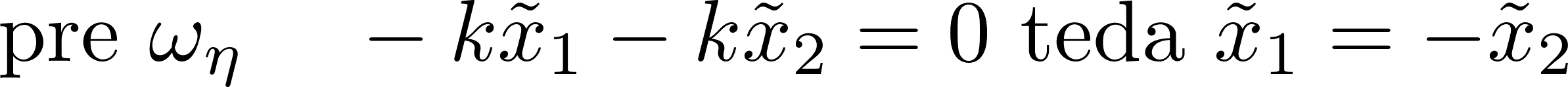 Dostali sme teda technikou „hľadania monofrekvenčných riešení“ rovnaké normálne módy ako tie, ktoré sme už videli.

V istom zmysle teraz možno lepšie vidíme, v akom zmysle sú normálne módy špeciálne riešenia. 

Predovšetkým vidíme, že ide o kolektívne koordinované pohyby jednotlivých zložiek celého systému, teda našich „pôvodných oscilátorov“, z ktorých sa uvažovaný systém skladá.

„Skladať sa z“ je dôležitý pojem pre chápanie okolitého sveta a na príklade viazaných oscilátorov si môžeme ukázať jemné nuansy tohto pojmu.
40
Skladať sa z
Na príklade viazaných oscilátorov teraz chceme demonštrovať kúsok z metodiky fyziky, prístup k chápaniu reality technikou „skladať sa z“.

Povedali sme si niekedy na začiatku semestra:
Západná civilizácia:

nemusím mať ambíciu pochopiť „svet v jeho celostnosti“
Vymedzím nejakú časť sveta (fyzikálny systém) 

snažím sa analyzovať „ako funguje“ sám o sebe a tiež v kontakte s okolím. 
Potom postupne skladať z kúskov celý puzzle.
41
Skladať sa z, čierna skrinka
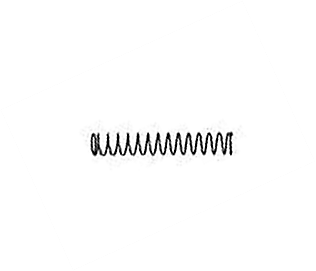 Na začiatku máme pojem harmonický oscilátor. Ten sme dostatočne preskúmali ako samostatný fyzikálny objekt. Teraz máme nový systém, „čiernu skrinku“, o ktorej nám niekto povedal, že sú tam dva oscilátory, teda „skladá sa z“ dvoch oscilátorov. Takže je prirodzené, predstaviť si „vnútro skrinky“ takto:
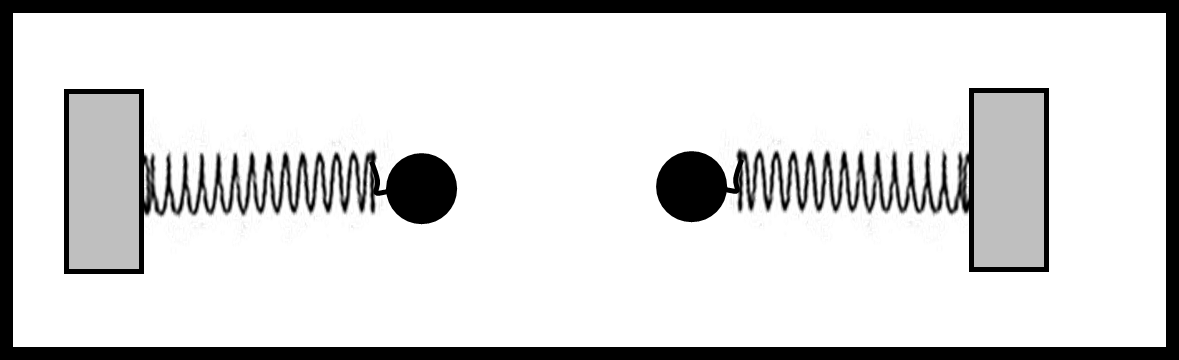 Ibaže „naozaj“ vyzerá vnútro takto:
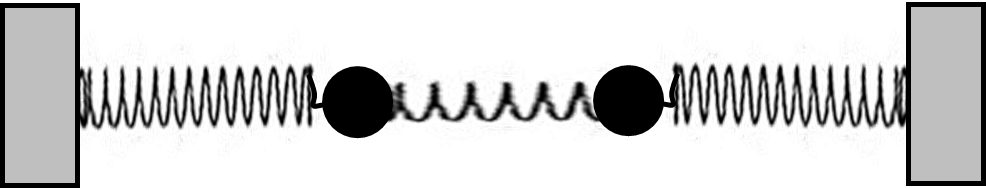 Sú tam dva oscilátory, ale interagujúce, previazané.
42
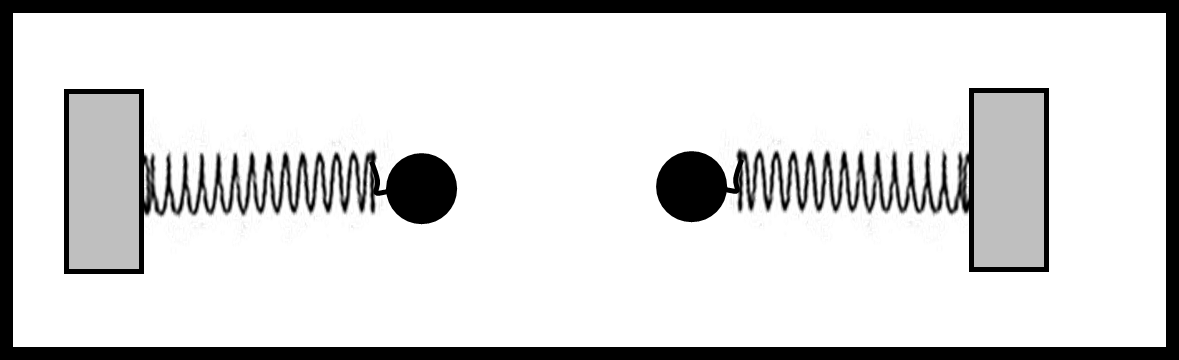 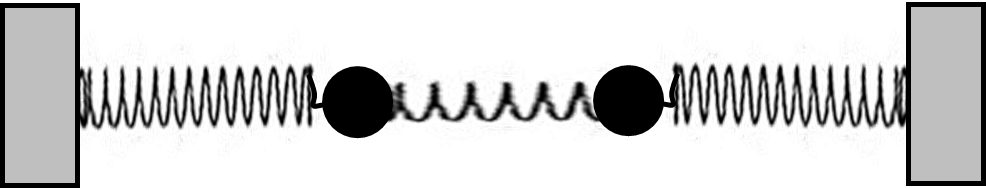 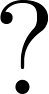 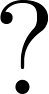 Nevidím dovnútra čiernej skrinky, ale dostanem úlohu zistiť (bez jej rozbitia), čo je vnútri a mám informáciu že „sú tam dva oscilátory“. Môžem napríklad skrinkou zahrkať a potom počúvať, aký zvuk sa odtiaľ šíri. Keby to bola tá skrinka vľavo,
mal by som počuť zvuk jedinej frekvencie                         , ak to je tá skrinka vpravo budem počuť zvuk skladajúci sa z dvoch frekvencií
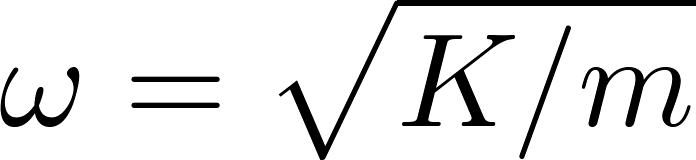 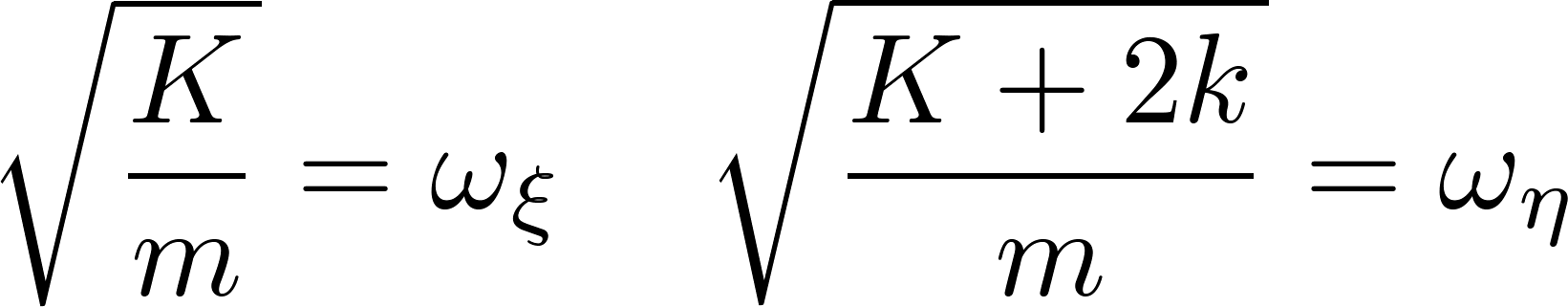 43
Je to ale naozaj tak, že ak počujem pri rôznom zahrkaní rôzne zvuky, ale vždy len zmes dvoch frekvencií



potom môžem usúdiť, že vnútri sú dva viazané oscilátory?
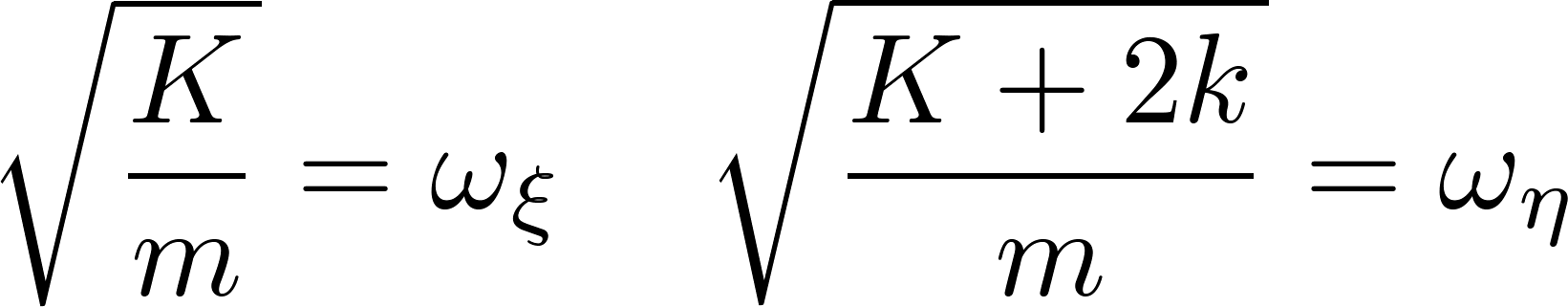 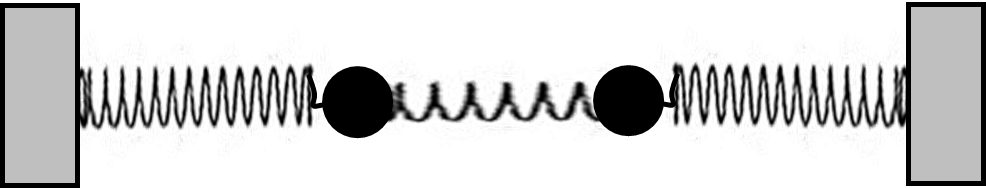 Pozor! Nik mi nepovedal, že sú tam dva rovnaké oscilátory!  Ak som nepredpojatý a uprednostňujem jednoduché hypotézy, potom možno prirodzenejšia hypotéza bude, že v skrinke sú dva rôzne nezávislé oscilátory,





jeden s vlastnou frekvenciou                  a druhý s frekvenciou
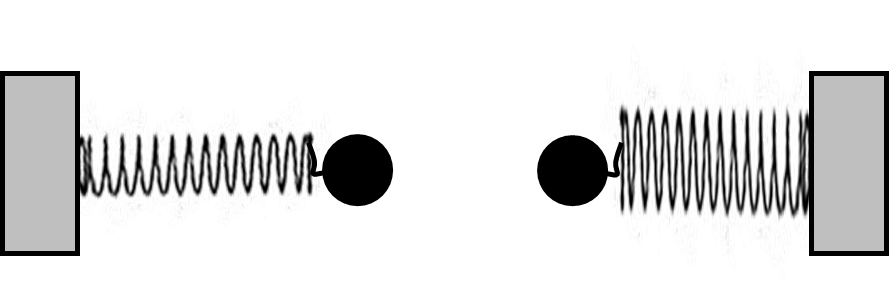 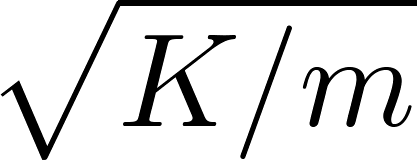 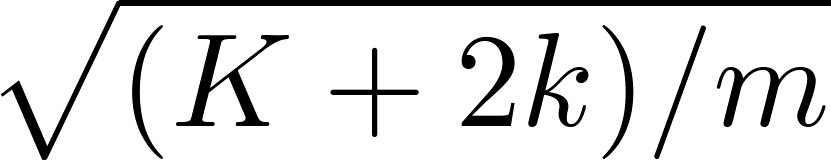 44
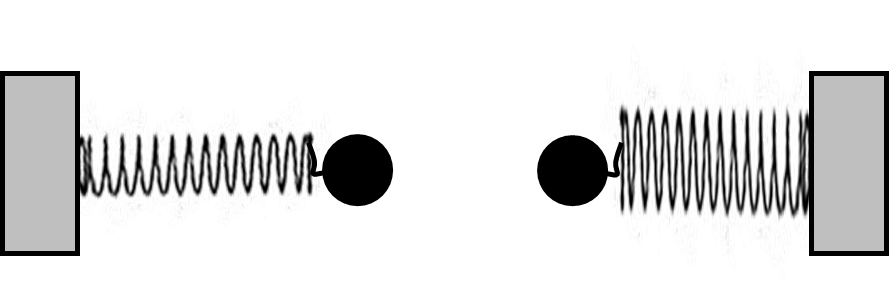 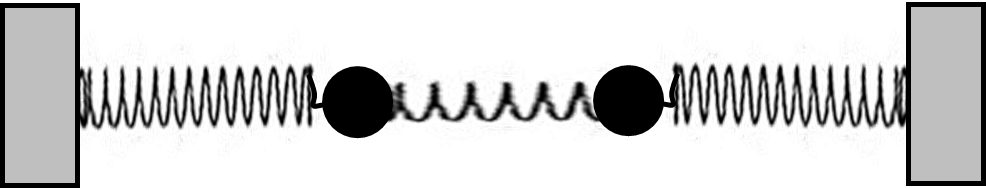 45